ЯрГУ им. П.Г. Демидова, физический факультет кафедра «Инфокоммуникаций и радиофизики»
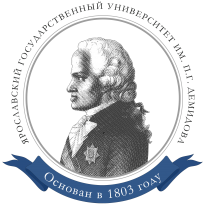 Разработка и прототипирование систем связи стандарта 5G c использованием MATLAB
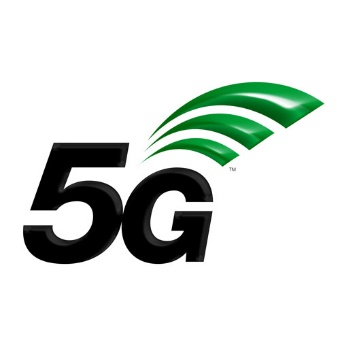 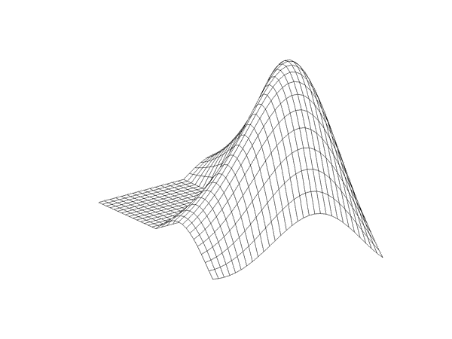 Андрей Кисельников
Инженер ЦИТМ Экспонента
СТРУКТУРА ДОКЛАДА
Причины и предпосылки появления стандарта, новые сценарии сетевого взаимодействия
Структура спецификаций и стандартизация
Основы 5G NR
Обзор инструментария MATLAB 5G toolbox 
Обзор результатов работы ведущих мировых компаний с данным инструментарием
Описание концепции модельно-ориентированного проектирования
Результаты сотрудничества ЦИТМ Экспонента с отечественными компаниями в области разработки систем радиосвязи
Предпосылки к появлению стандарта
Взрывной рост запросов на беспроводной-
широкополосный доступ связанный с передачей HD и 4K видео и других «content-rich» сервисов
Интернет вещей (IoT) – возможность
поддержки большого количества устройств, не требующих высокоскоростного доступа, в одном секторе базовой станции
Организация высоконадежного низкоскоростного доступа с минимальной задержкой
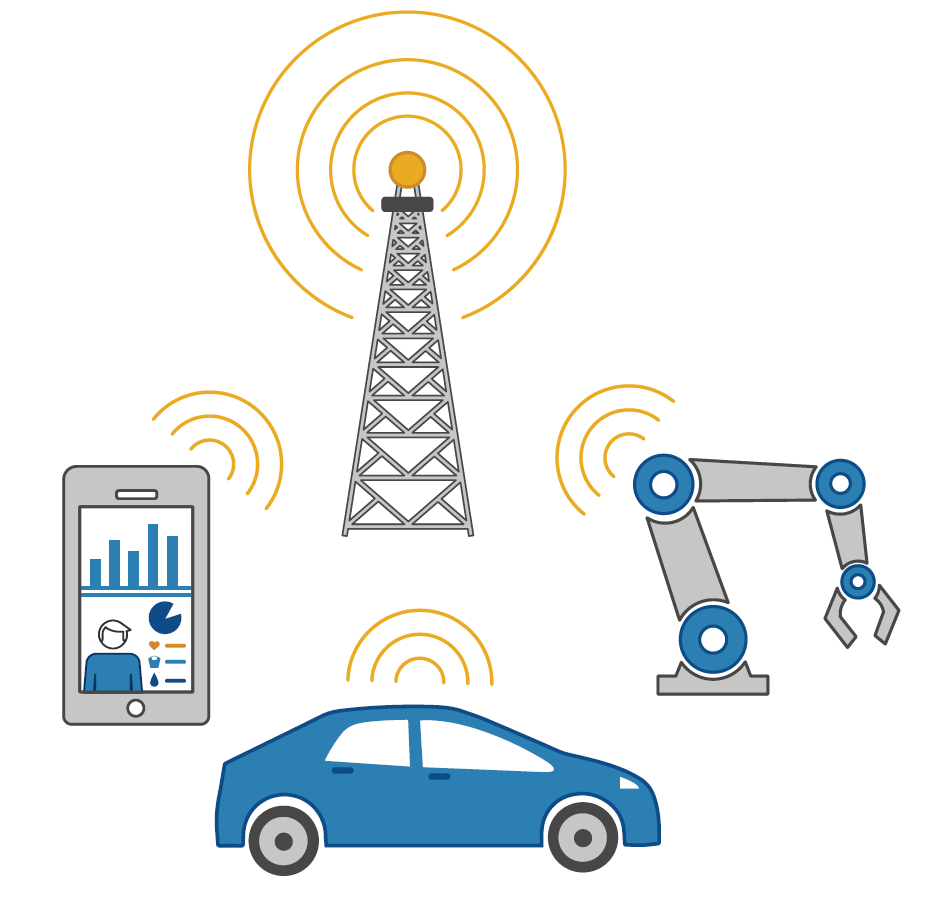 Новые сценарии сетевого взаимодействия
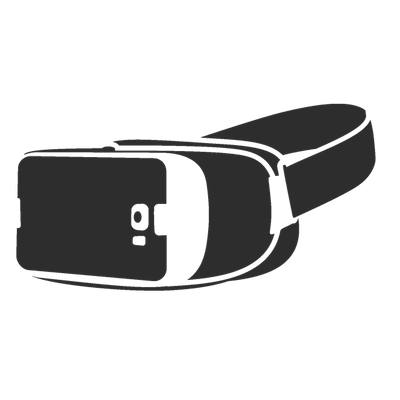 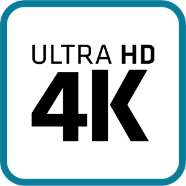 eMBB
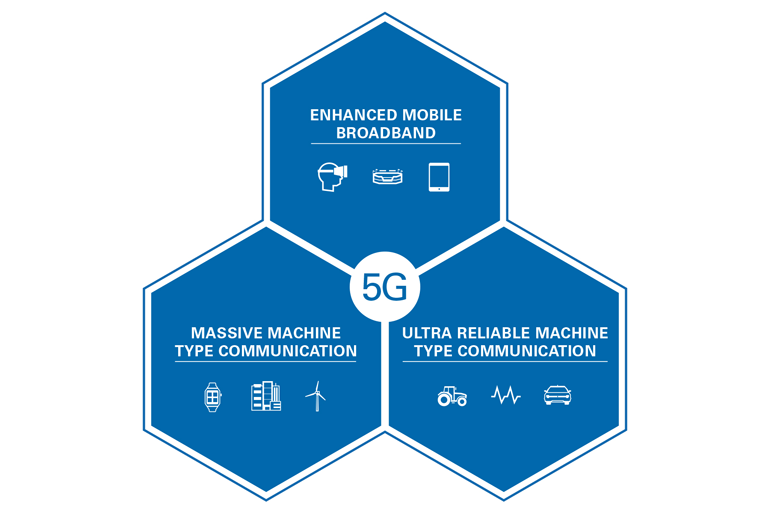 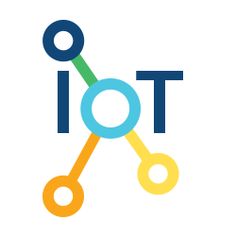 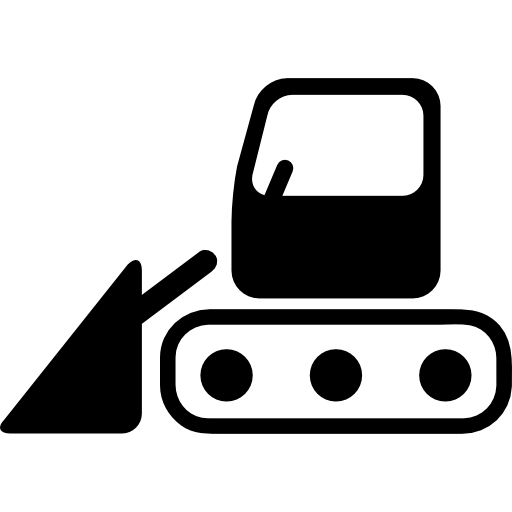 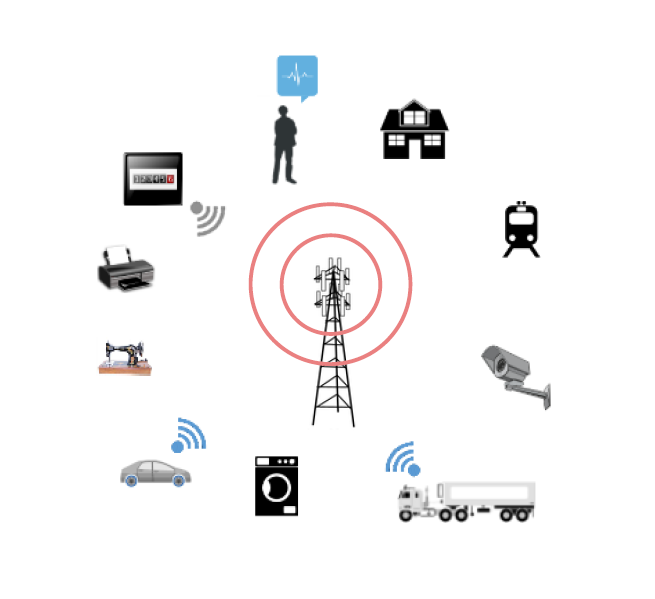 V to X
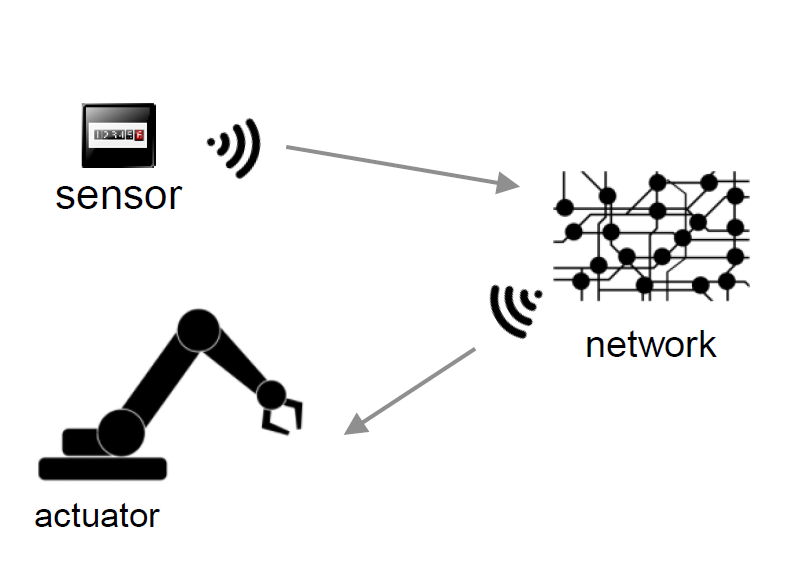 mMTC
URLLC
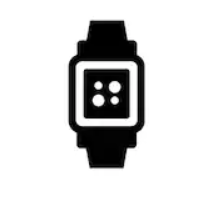 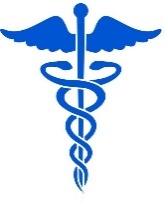 Основные параметры и терминология
eMBB—Enhanced Mobile Broadband 
For high-capacity and ultrafast mobile communications for phones and infrastructure, virtual and augmented reality, 3D and ultra-HD video, and haptic feedback 

URLLC—Ultrareliable and Low Latency 
For vehicle-to-vehicle (V2V) and vehicle-to-infrastructure (V2I) communications, autonomous driving 

mMTC—Massive Machine-Type Communications 
For consumer and industrial IoT, Industry 4.0 mission-critical machine-to-machine (MC-M2M)
Временная диаграмма разработки стандарта
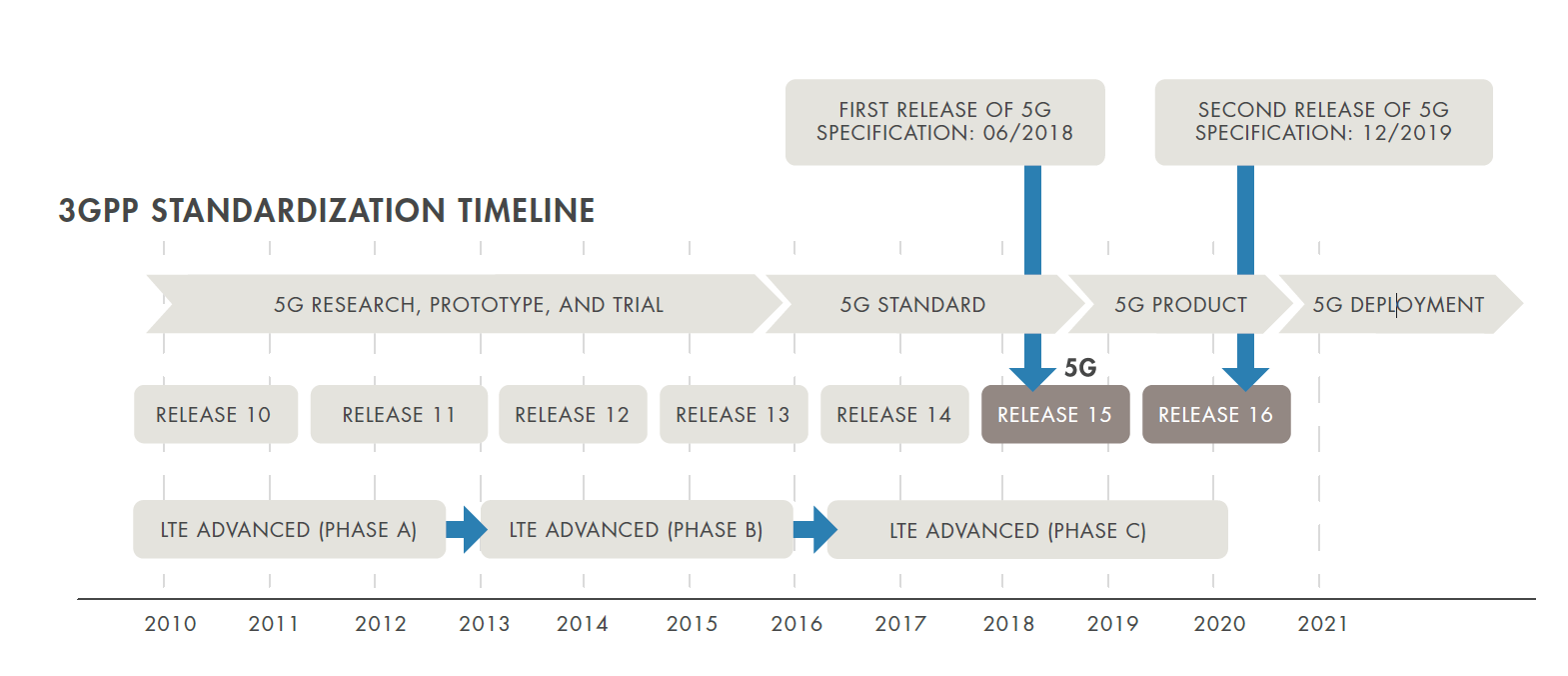 Основные отличия от стандартов предыдущих поколений
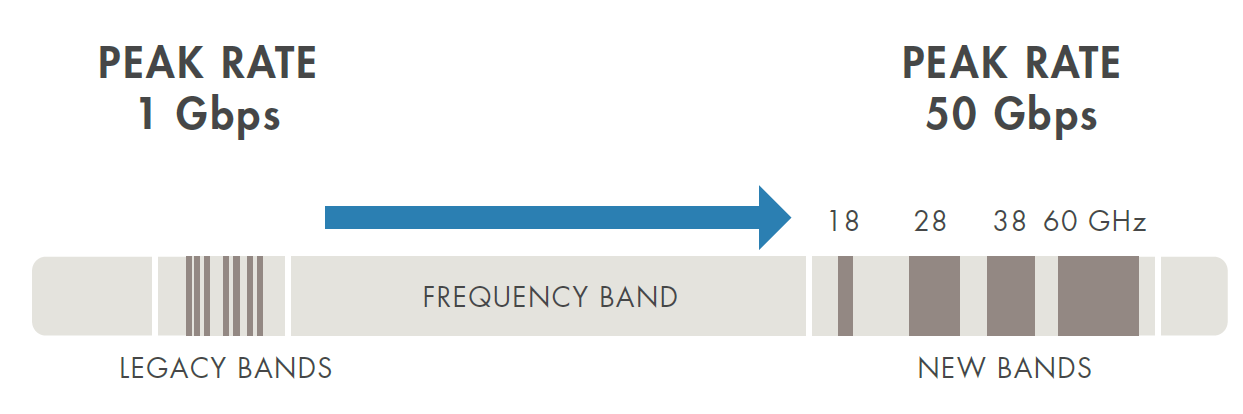 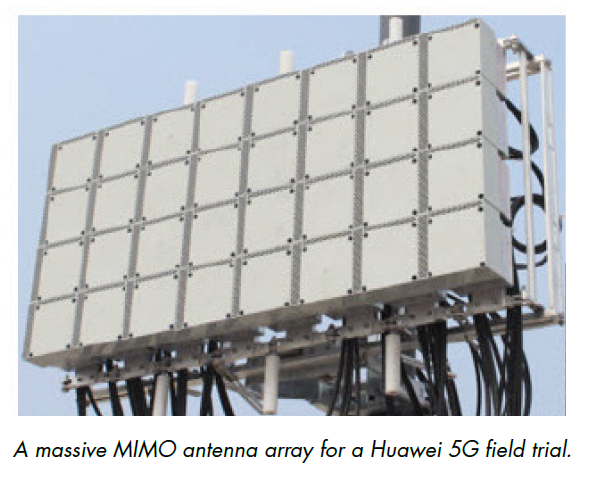 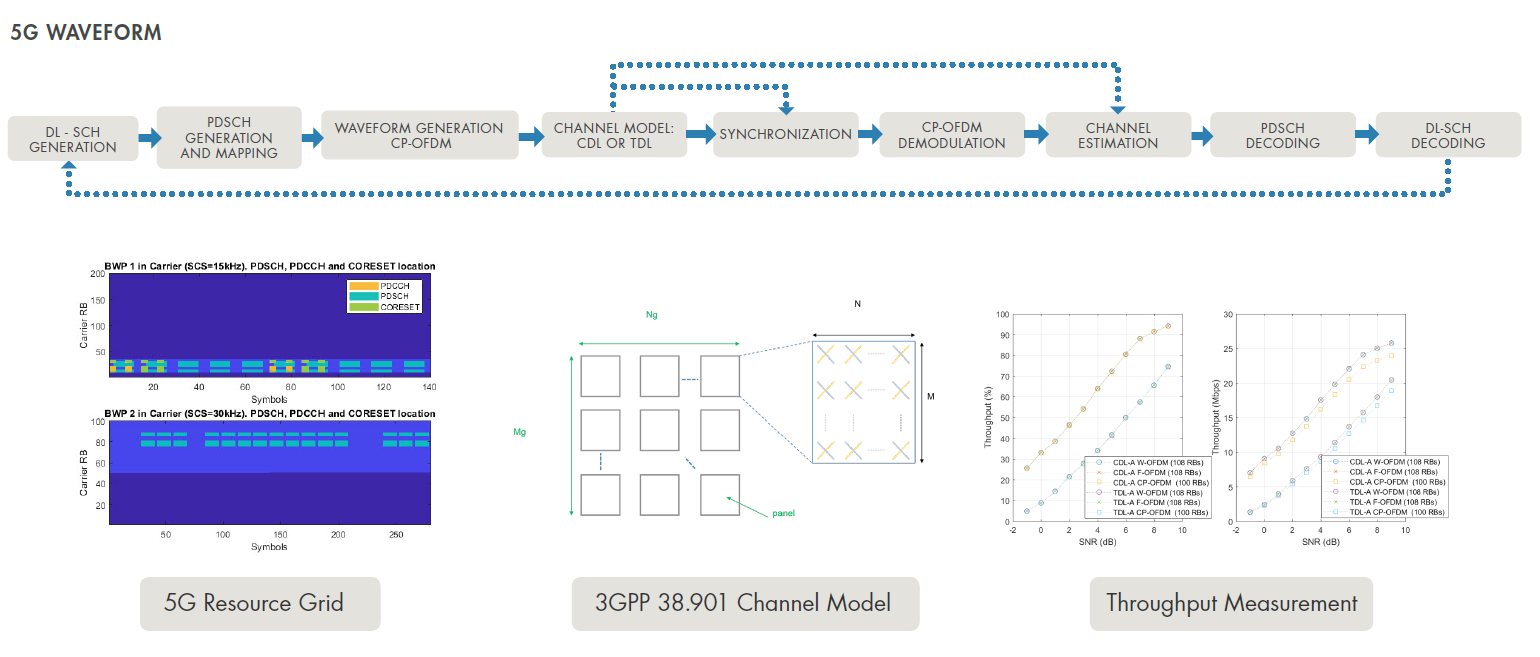 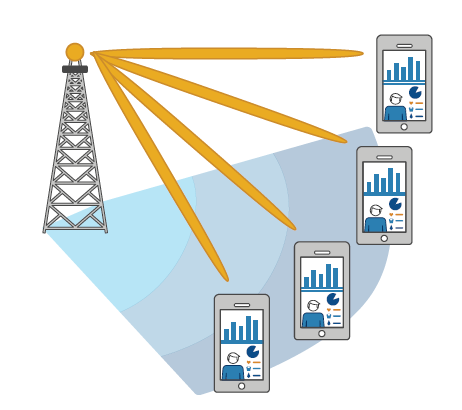 3rd Generation Partnership Project
Technical Specification Groups
Radio Access Network
Core network and Terminals)
Service and system Aspects
Work Groups
1 Phy, Transp., Coding, Proced.
1 Services
1 MM/CC/SM (lu)
2 Architecture
2 closed
2 Prot. arch., UE-Nodeb, UE-RAN
3 Interworking with external nw.
3 E/UTRAN arch., Iu, Iur, Iuc
3 Security
4 BS, RPT, Radio-link
4 Codec
4 MAP/GTP / BCH/SS
5 Testing RF RRM RAN
5 Telecom Management
5 OSA
6 Mission-critical applications
6 Smart Card Applying Aspects
6 Legacy
Версионность и нумерация
TR – Technical Report
TS – Technical Specification
CЕРИЯ
LTE (Evolved UTRA), LTE-Advanced, 
LTE-Advanced Pro radio technology
НОМЕР ДОКУМЕНТА
ОСНОВНЫЕ СПЕЦИФИКАЦИИ
TS 38.201     NR; Physical layer; General description          Mr. Nagata, Satoshi

TS 38.202     NR; Services provided by the physical layer   Dr. Soriaga, Joseph

TS 38.211     NR; Physical channels and modulation           Dr. Parkvall, Stefan

TS 38.212     NR; Multiplexing and channel coding              Dr. Shen, Zukang

TS 38.213     NR; Physical layer procedures for control       Dr. Papasakellariou, Aris

TS 38.214     NR; Physical layer procedures for data           Dr. Enescu, Mihai

TS 38.215     NR; Physical layer measurements                   Mr. Alexei, Davydov
ВЗАИМОСВЯЗЬ СПЕЦИФИКАЦИЙ
5G NR Higher Layers
TS 38.212
Multiplexing and channel coding
Physical layer
TS 38.211
Physical channel and modulation
TS 38.211, TS 38.211
Physical layer procedures for control and data
TS 38.901
Channel model
Simulation
MATLAB 5G toolbox
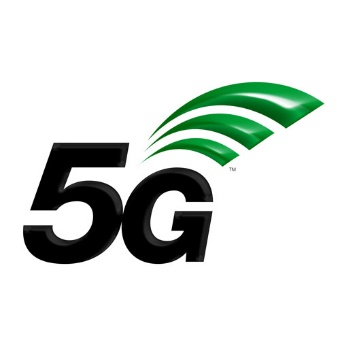 Доступен с релиза 

Поддерживает  3GPP standard Rel. 15

Оперативность : инструментарий был выпущен спустя 3 месяца после выхода 3GPP std. Rel 15
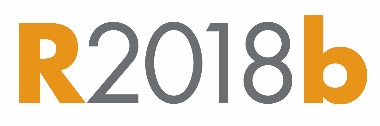 RLC
RLC
Logical channels
MAC
MAC
Transport channels
PHY
PHY
5G Toolbox
UE
gNB
5G Toolbox
Генератор 5G NR сигналов
Обработка  Downlink – передача и приём
TDL и CDL модели каналов
Физические сигналы и каналы
Сквозная симуляция
Процедура поиска соты
Процедура синхронизации
Большое количество промеров
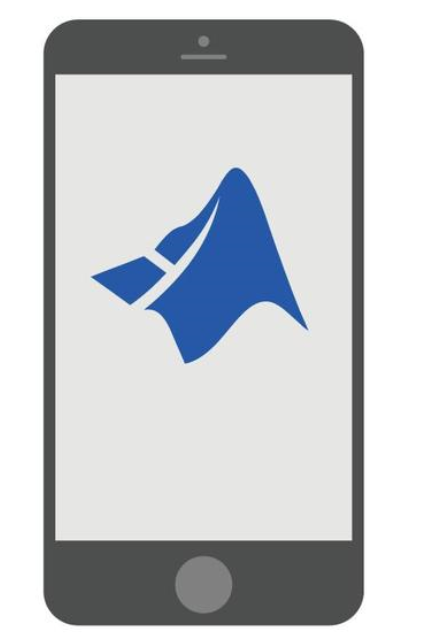 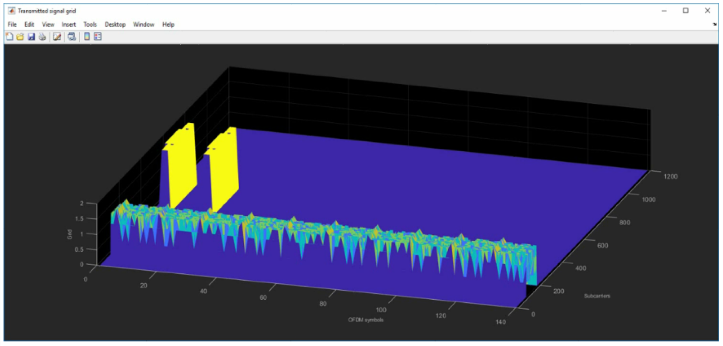 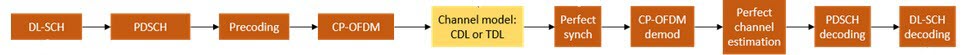 5G Toolbox – New Product for
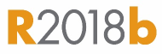 NR Processing Subsystems
LPDC & polar coding
CRC, segmentation, rate matching
Scrambling, modulation, precoding
NR Downlink Channels and 
Physical Signals
Synch & broadcast signals
DL-SCH & PDSCH channels
DCI & PDCCH channels
MIMO Prop channels
TDL & CDL channel models
Perfect channel estimation
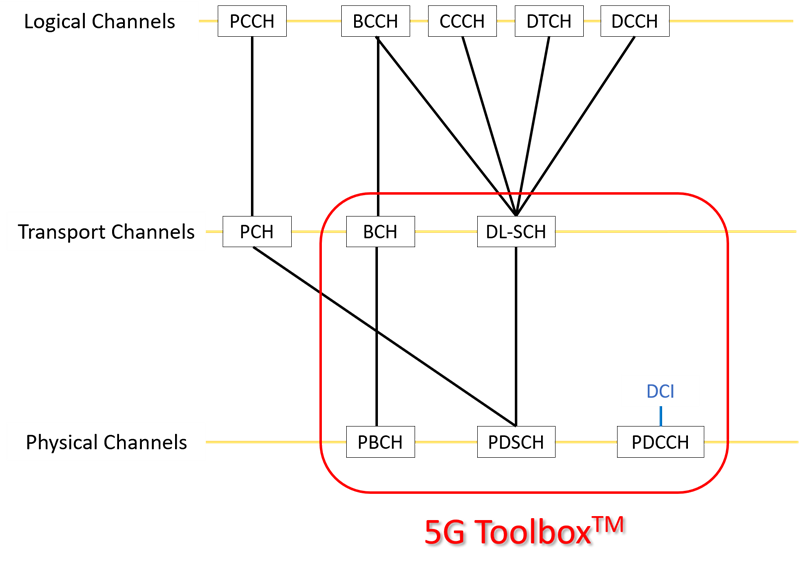 Нововведения относительно LTE
Новые способы формирования сигнала F-OFDM, W-OFDM
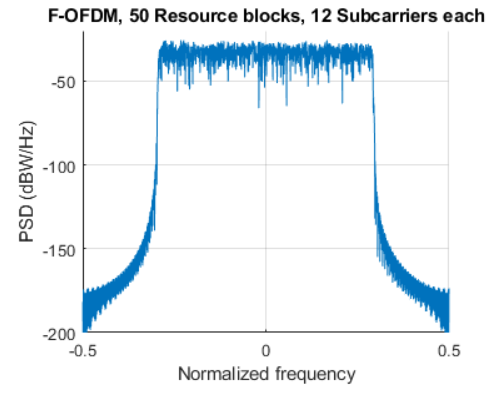 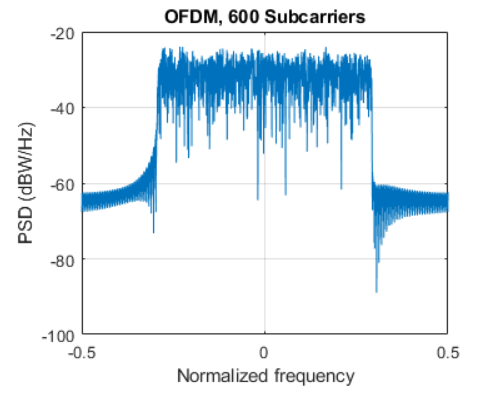 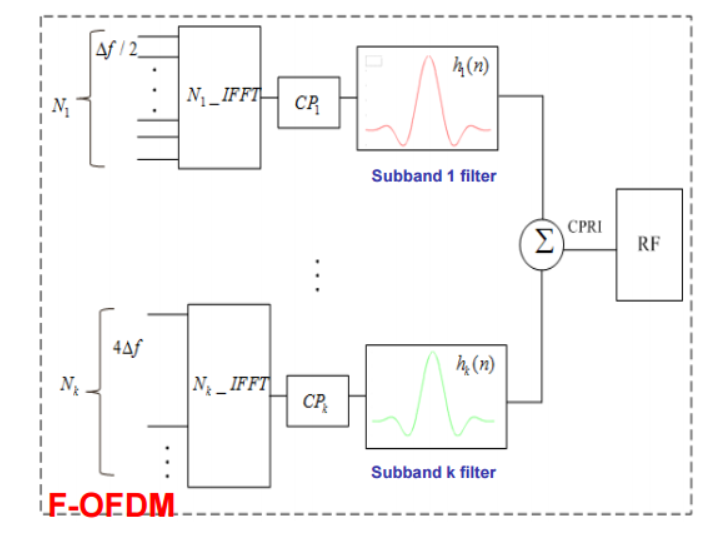 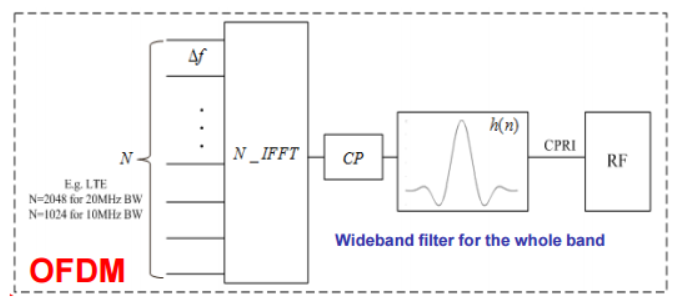 Генерация HDL кода для прототипирования F-OFDM
Модель
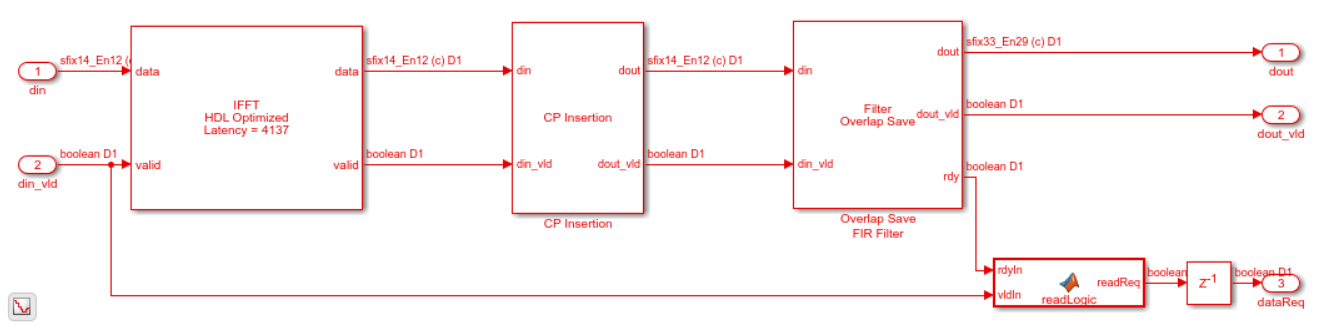 HDL optimized 
Simulink model
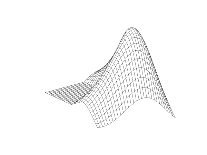 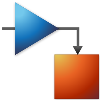 Прототип
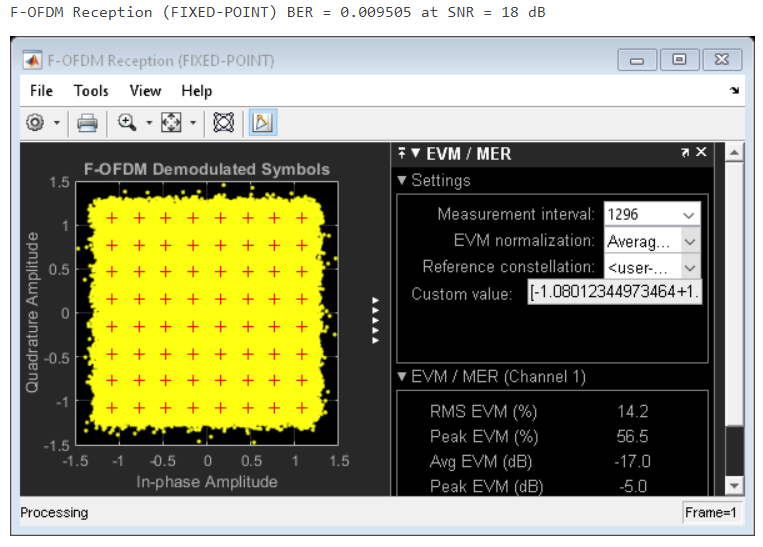 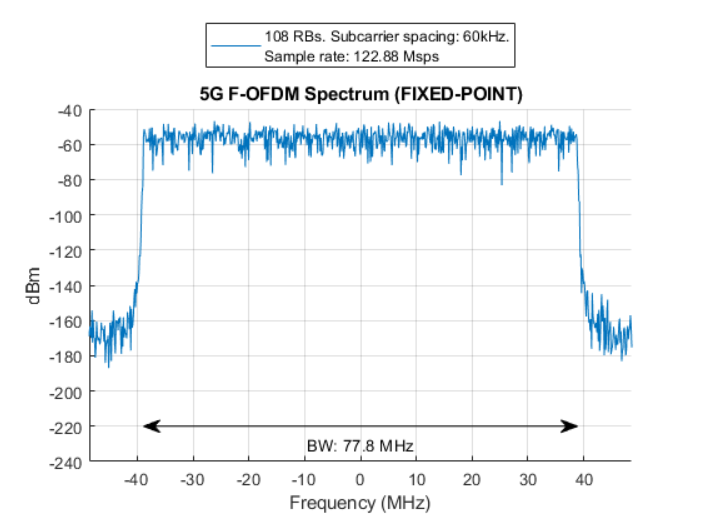 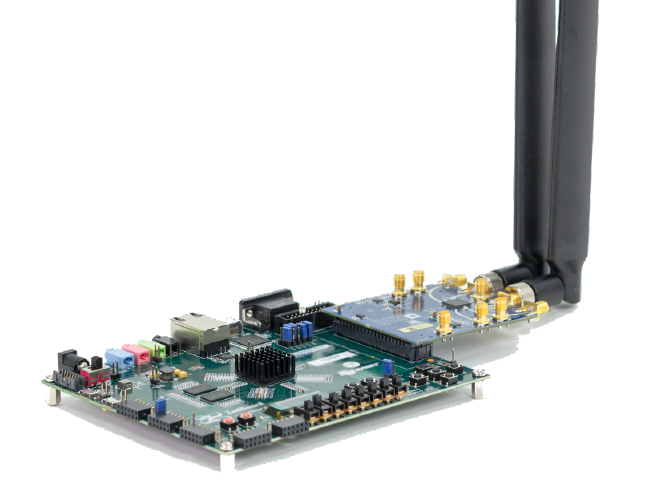 Частотно временная матрица
Индексация  «numerology» 5G NR
Согласно TR 15 разнесение поднесущих определяется соотношением   2m * 15kHz 

5G Toolbox полностью поддерживает стандарт включая генерацию OFDM символов со смешанным распределением поднесущих и формирование сигналов с изменяющейся структурой OFDM символов
1ms
15 kHz
30 kHz
60 kHz
120 kHz
Разнесение поднесущих и длительность слота в 5G NR
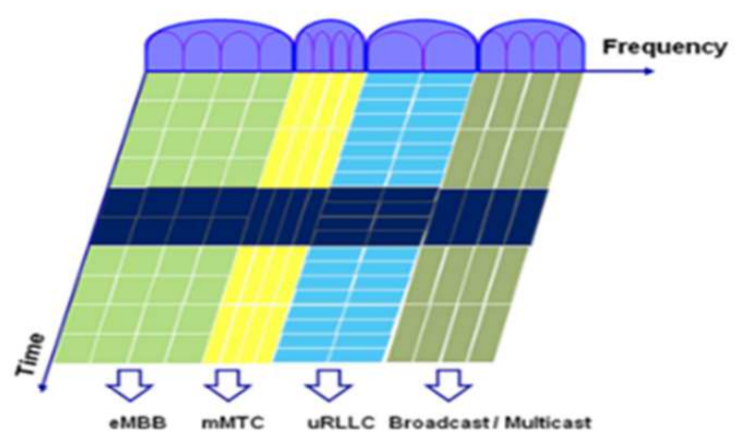 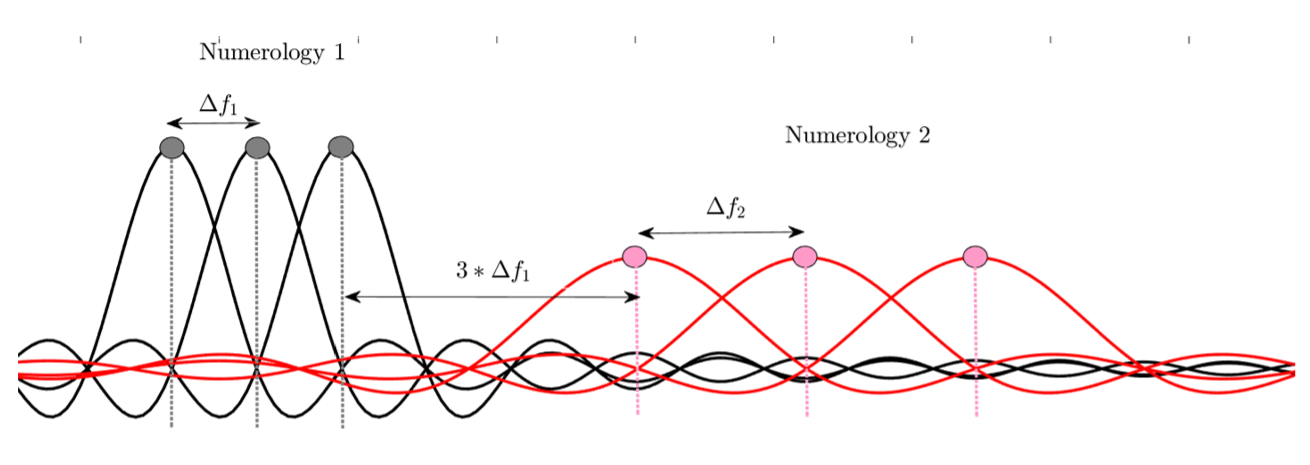 Разбиение полосы по индексам
Полоса сигнала разбивается на Carrier Bandwidth Parts (CBP)
Каждый CBP имеет собственноe разнесение поднесущих 
Под каждое UE может быть выделено до 4 CBP в Downlink


5G Toolbox поддерживает различные CBP
5G Toolbox поддерживает генерацию сигналов со смешанными индексами
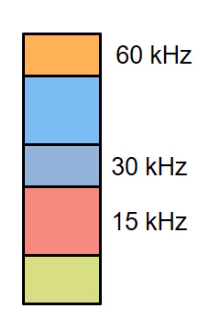 СORESET – Control Resource Set
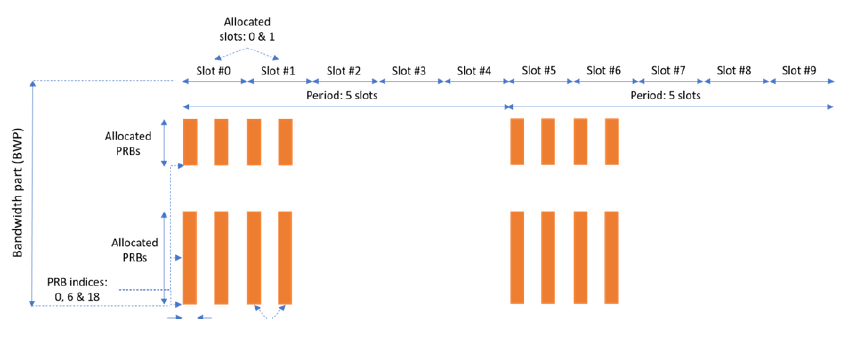 Возможные расположения (по времени и частоте) PDCCH для заданного индекса
Размещение OFDM символов в слоте
Периодичность размещения
Длительность в символах (1,2 или 3).
Сценарии использования 5G Toolbox
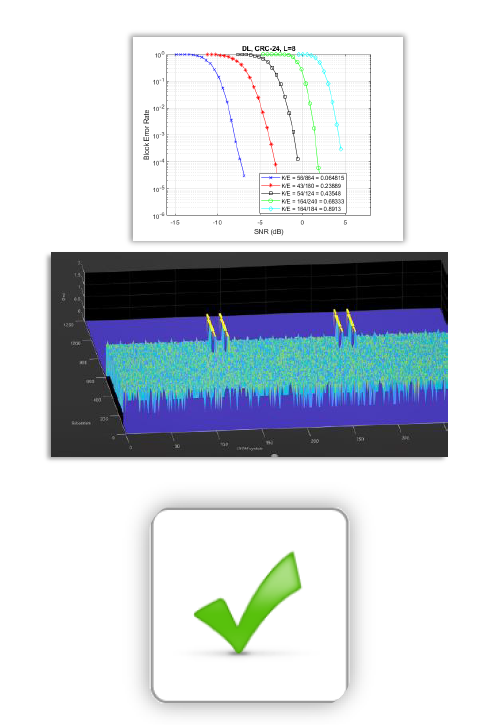 Сквозная симуляция:
передатчик, модель канала связи, приёмник;
анализ вероятности битовой ошибки;
анализ пропускной способности.

Генерация сигналов с NR свойствами:
различное разнесение поднесущих;
наборы параметров частотно-временной ресурсной сетки (numerology).

Эталонный образец для верификации:
возможность настройки и редактирования всех входящих в 5G Toolbox функций.
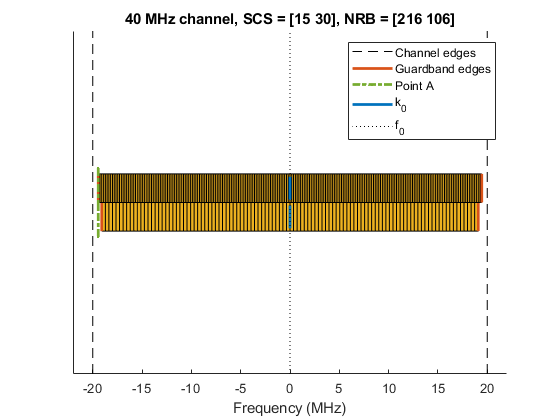 Ключевые опорные проекты и примеры
NR Synchronization Procedures

NR PDSCH BLER/Throughput Simulation

NR Downlink Waveform Generation
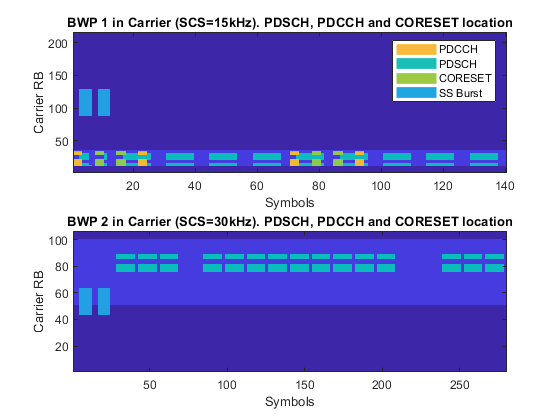 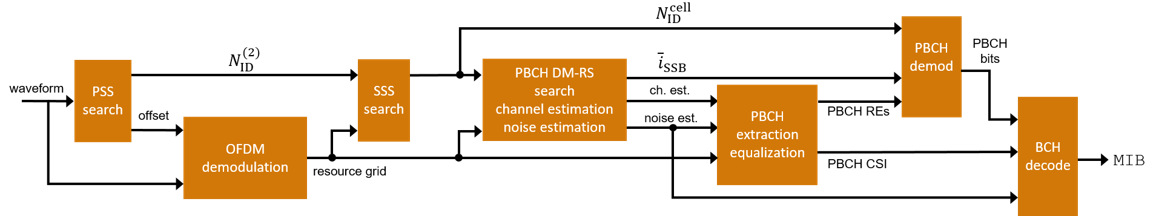 Физические каналы и сигналы 5G NR
Физические каналы: PDSCH, PDCCH, PDBCH
Физические опорные сигналы: PSS, SSS, DM-RS
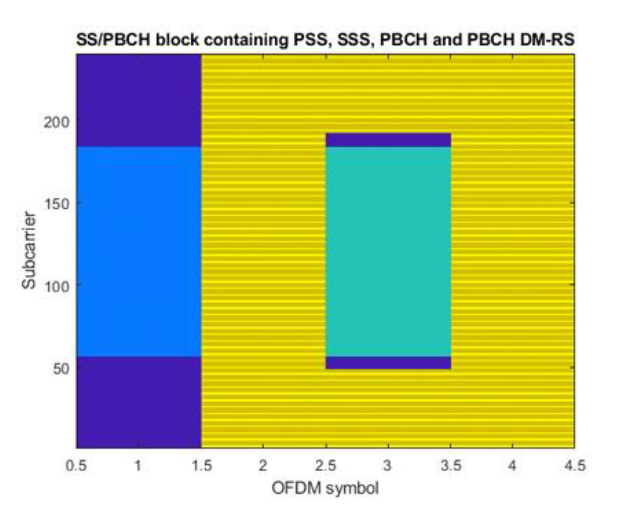 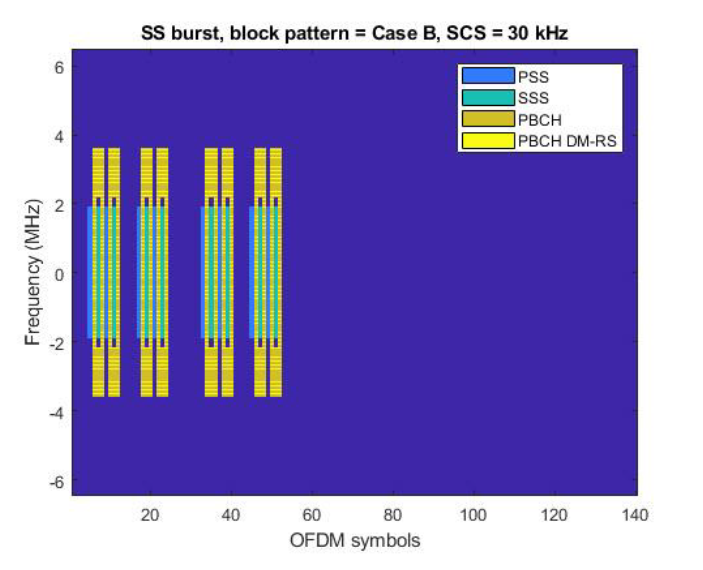 Процедура поиска соты
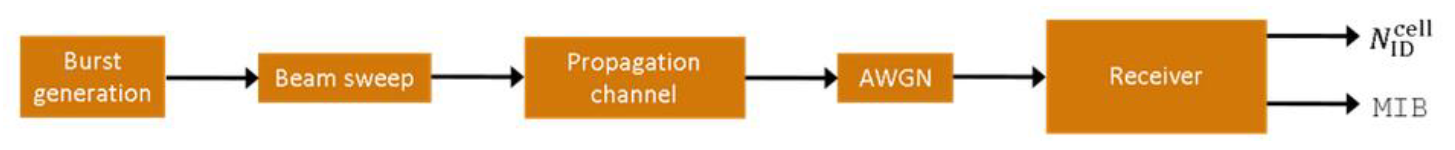 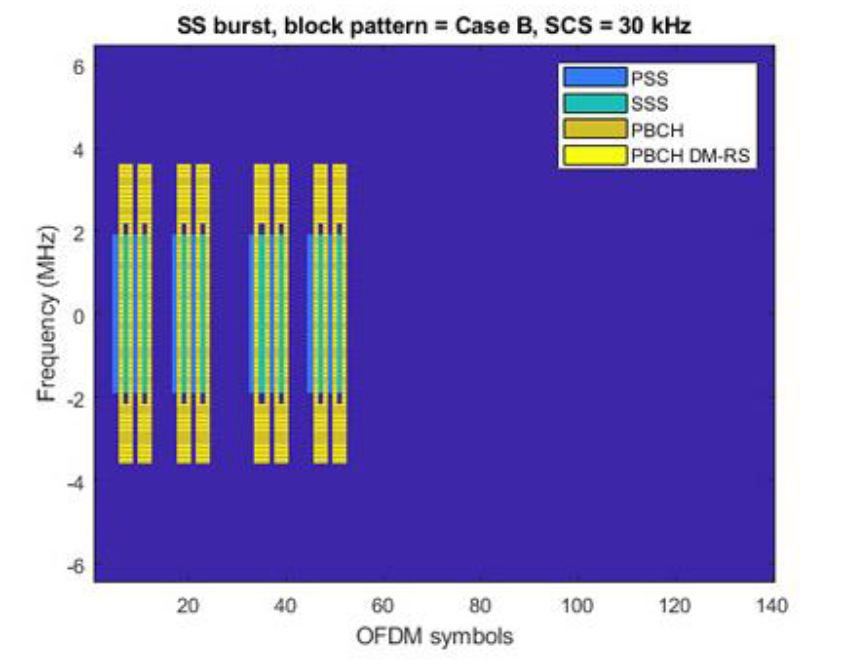 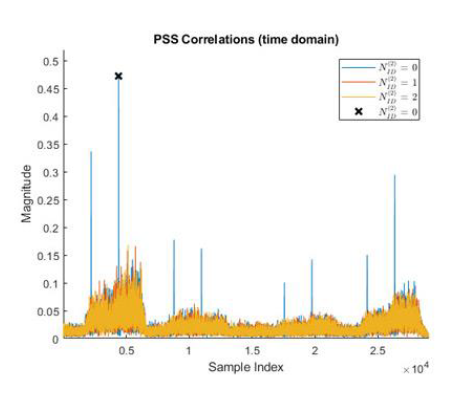 5G Toolbox – эталонный образец
Все функции 5G Toolbox поддерживают автоматическую генерацию С/С++ кода
     (при наличии MATLAB Coder)
Все функции – это открытый MATLAB код
Код можно редактировать или использовать частично
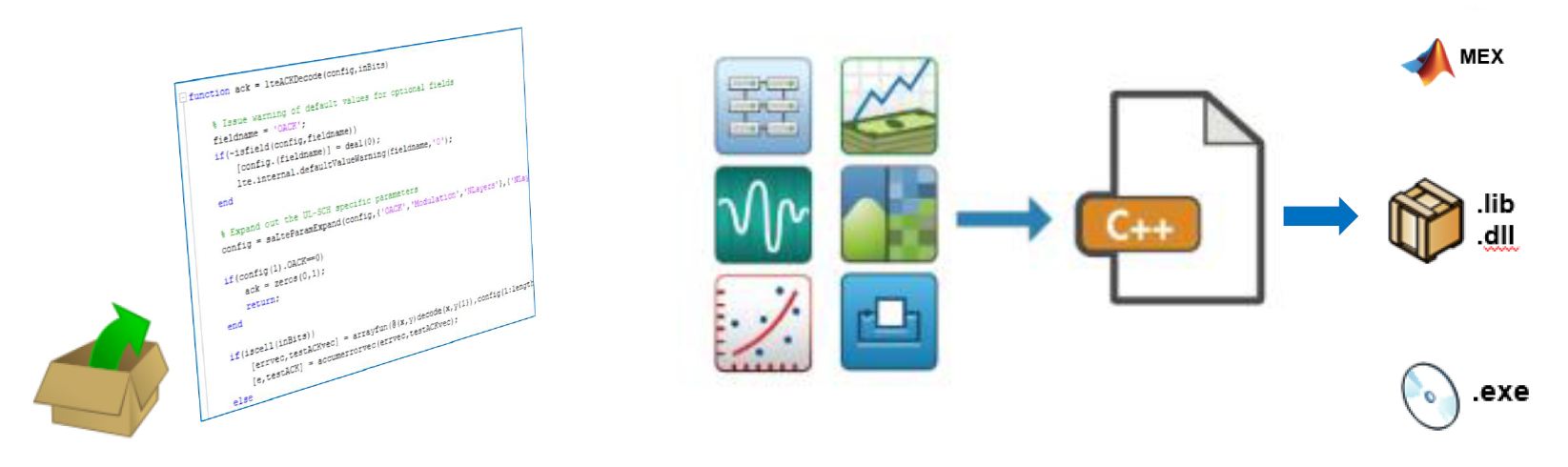 5G toolbox + Mapping toolbox
Визуализация и анализ результатов полевого тестирования
Визуализация зоны покрытия 
базовой станции 5G
Визуализация метрики SINR
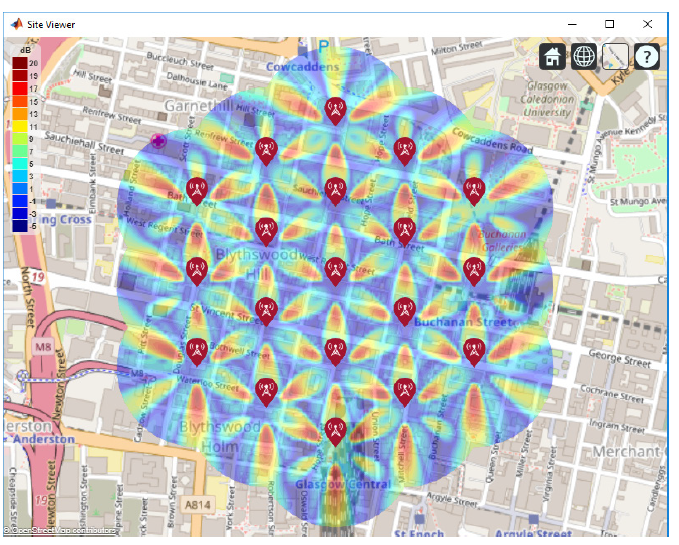 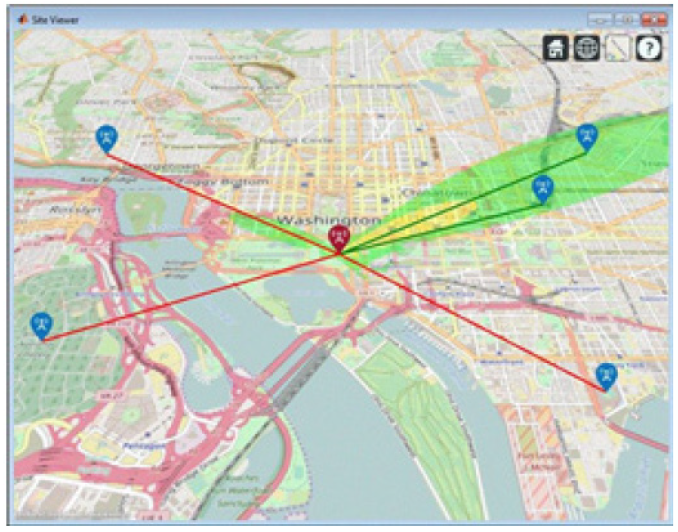 Поддерживаемые SDR платформы:
Xilinx Zynq-Based Radio
ZC706, ZedBoard, PicoZed
ADI FMCOMMS1/2/3/4

Xilinx FPGA-Based Radio
Virtex-6 ML605, Spartan-6 SP605
ADI FMCOMMS1, Epiq FMC-1Rx

USRP Radio
USRP2 X300/310

RTL-SDR Radio
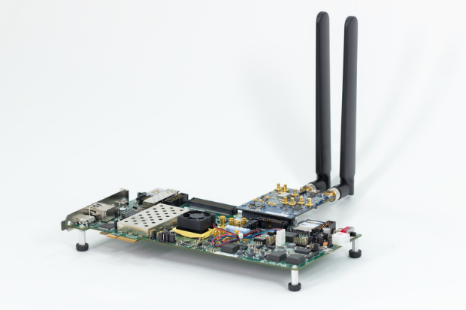 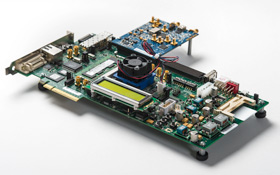 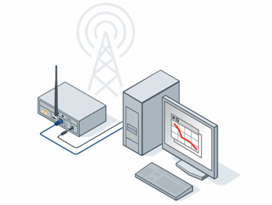 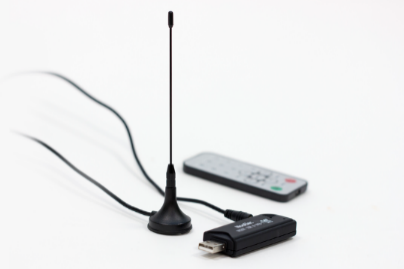 MATLAB on the edge
Huawei, in collaboration with MathWorks, developed an intermediate frequency (IF) and radio frequency (RF) system for 5G wireless base stations to achieve greater capacity, higher speed, lower latency, and more energy efficiency
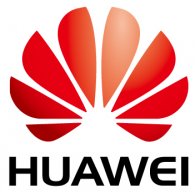 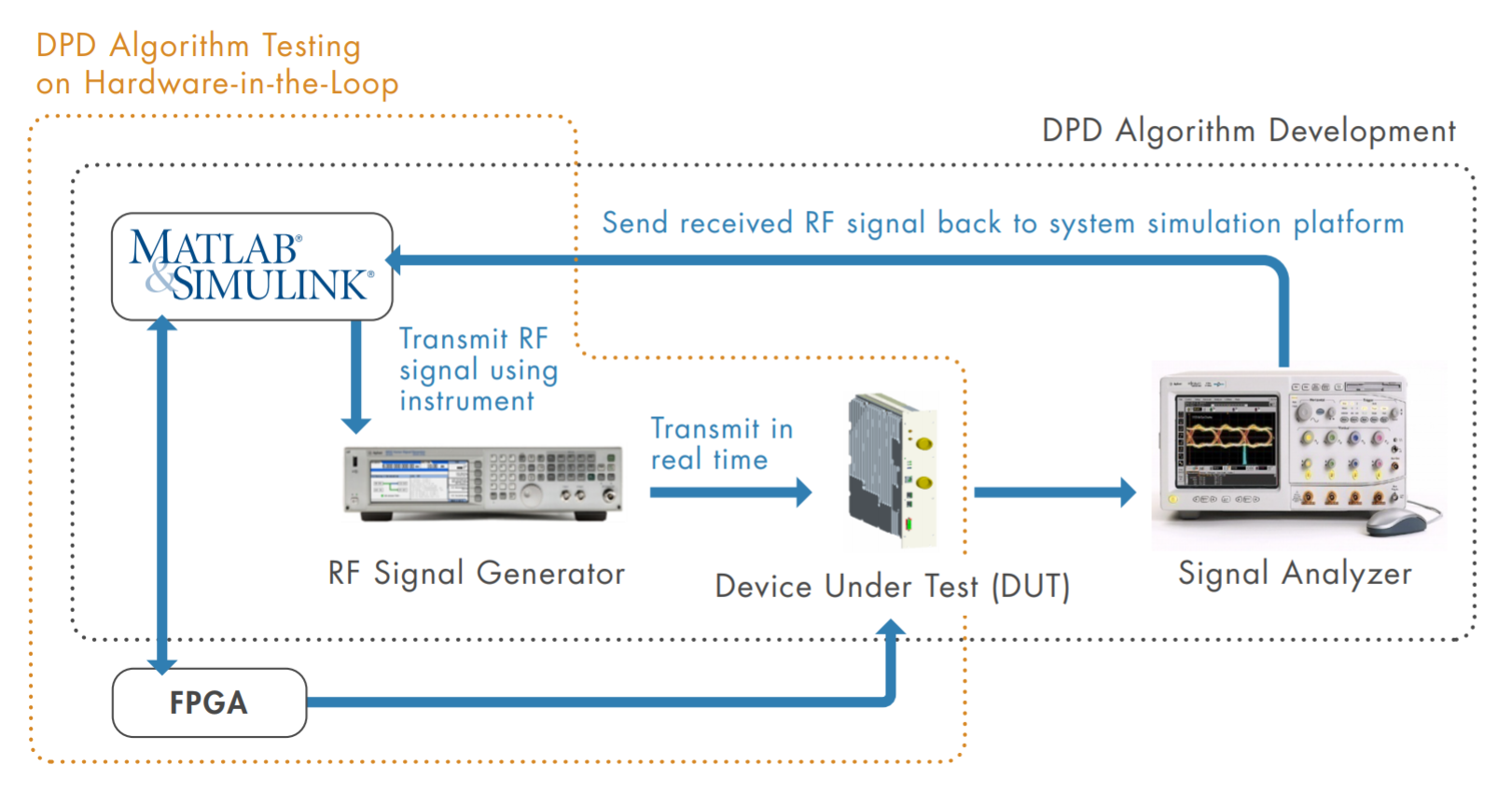 VISA - Virtual Instrument Software Architecture
User
Application
VISA 
library
GPIB
ГОСТ 26.003-80
RS-232
(UART)
VXI
ETHERNET, 
USB
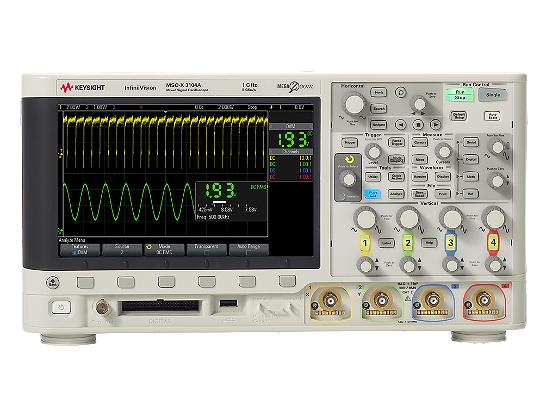 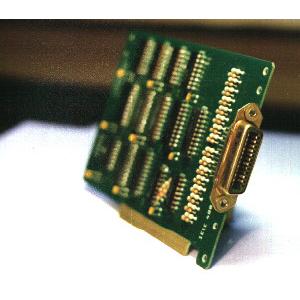 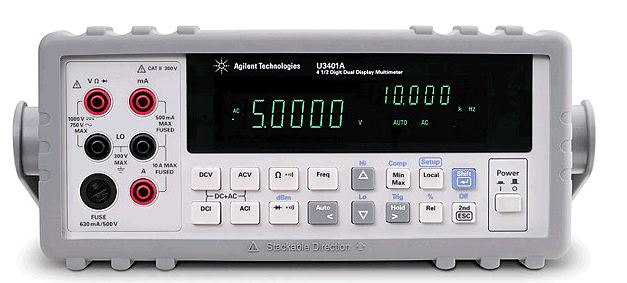 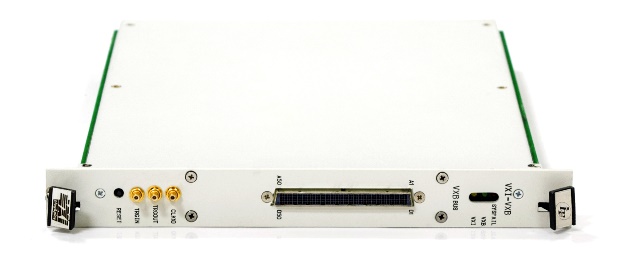 IVI - Interchangeable Virtual Instruments
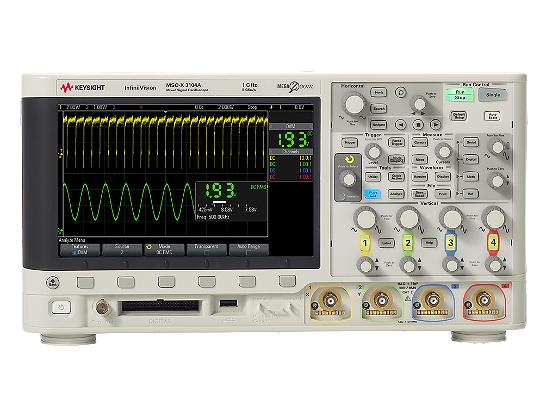 USB
IVI
VISA
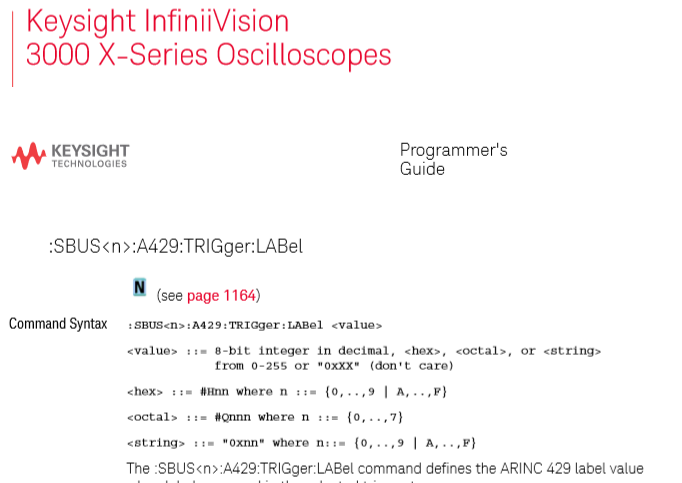 Instrument DRIVER
Scan(…)
Connect(…)
Acquire(…)
Set(…)
Application
Интеграция с MATLAB
Установить NI VISA
Установить IVI драйвер для серии приборов
			(driver_ivi_matlab_AgInfiniiVision_2_3_9_0_x64.msi)

3. Установить пакет поддержки в MATLAB

4. Скомпилировать обертку на языке MATLAB для C драйвера

5. Начать работу с прибором
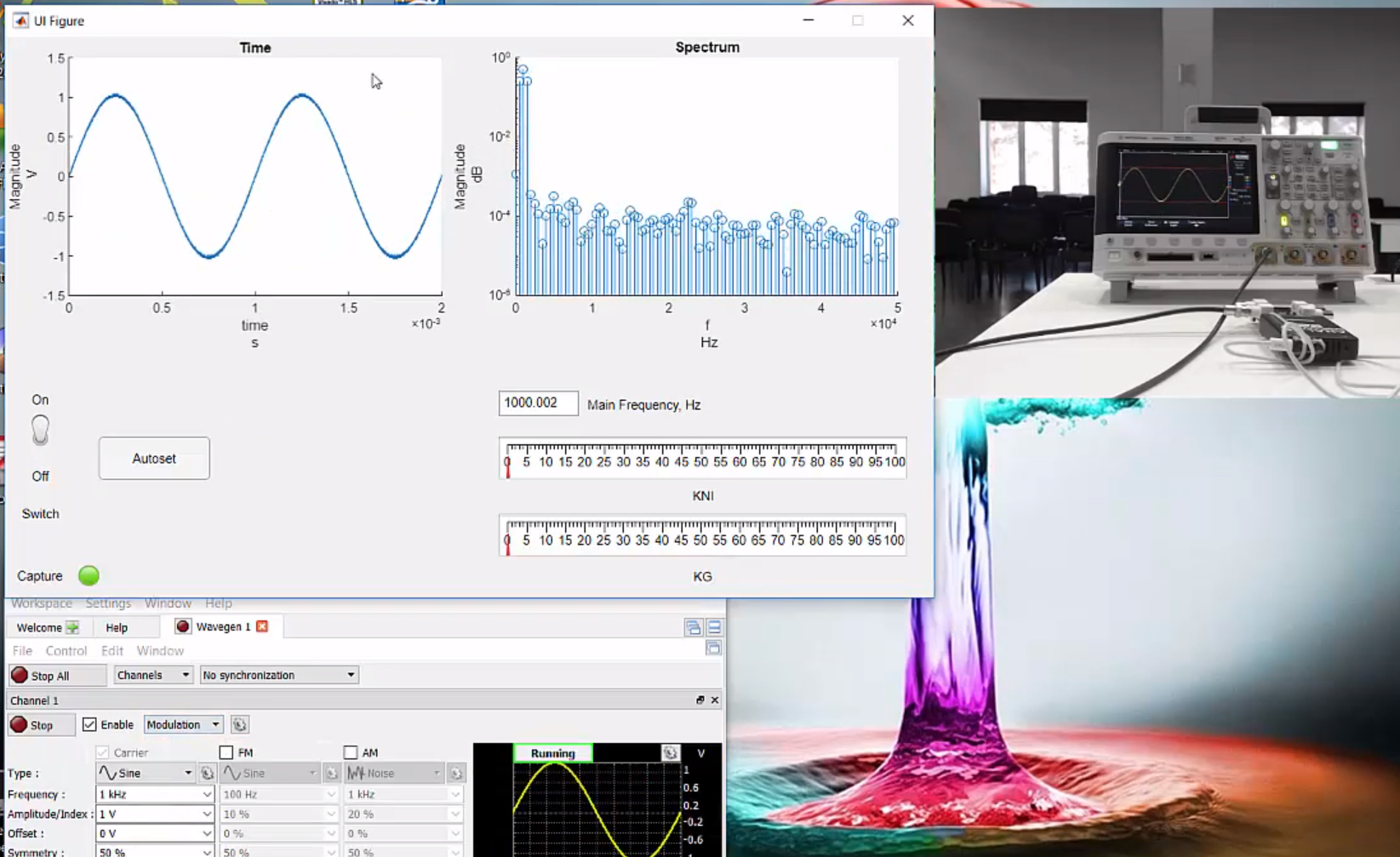 Создание виртуального прибора при помощи Instruments Control Toolbox
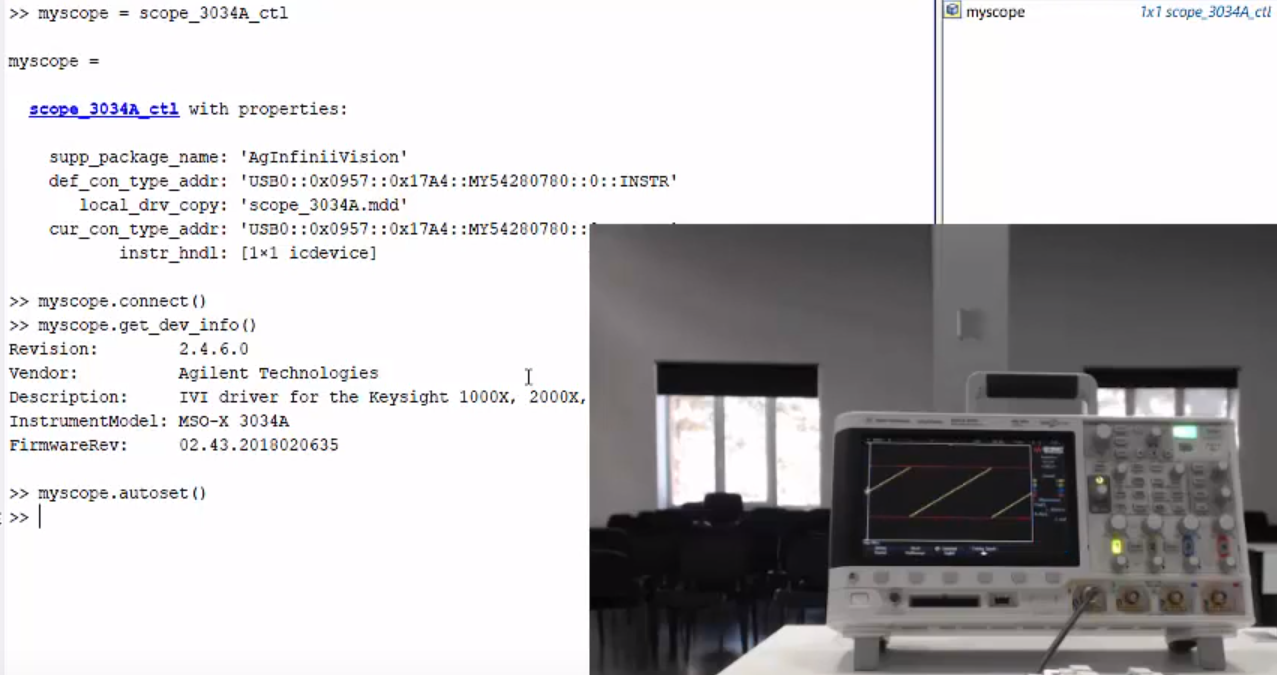 Тестирование методов созданного класса
MATLAB on the edge
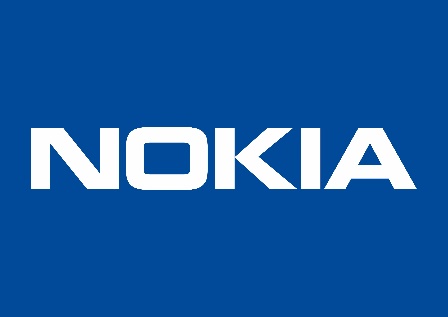 Model-Based Design for 5G Development at Nokia
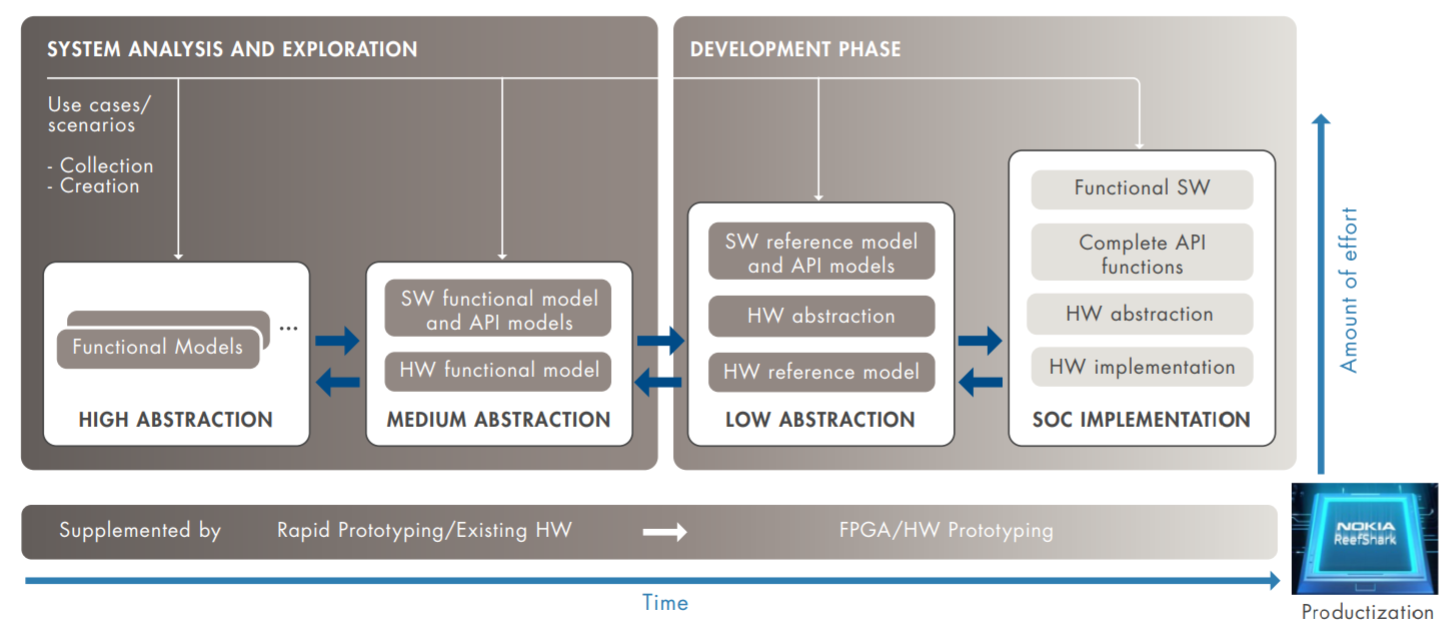 MATLAB on the edge
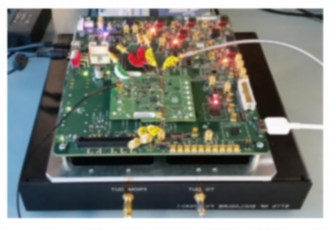 Using MATLAB to Develop 5G RF Front-End Components and Algorithms
Qualcomm develops RF front-end components and envelope tracking technology for 5G mobile devices that support over 30 different RF bands. The number of possible waveform combinations in 5G is 10x greater than in LTE, making device validation much more complex and time-consuming
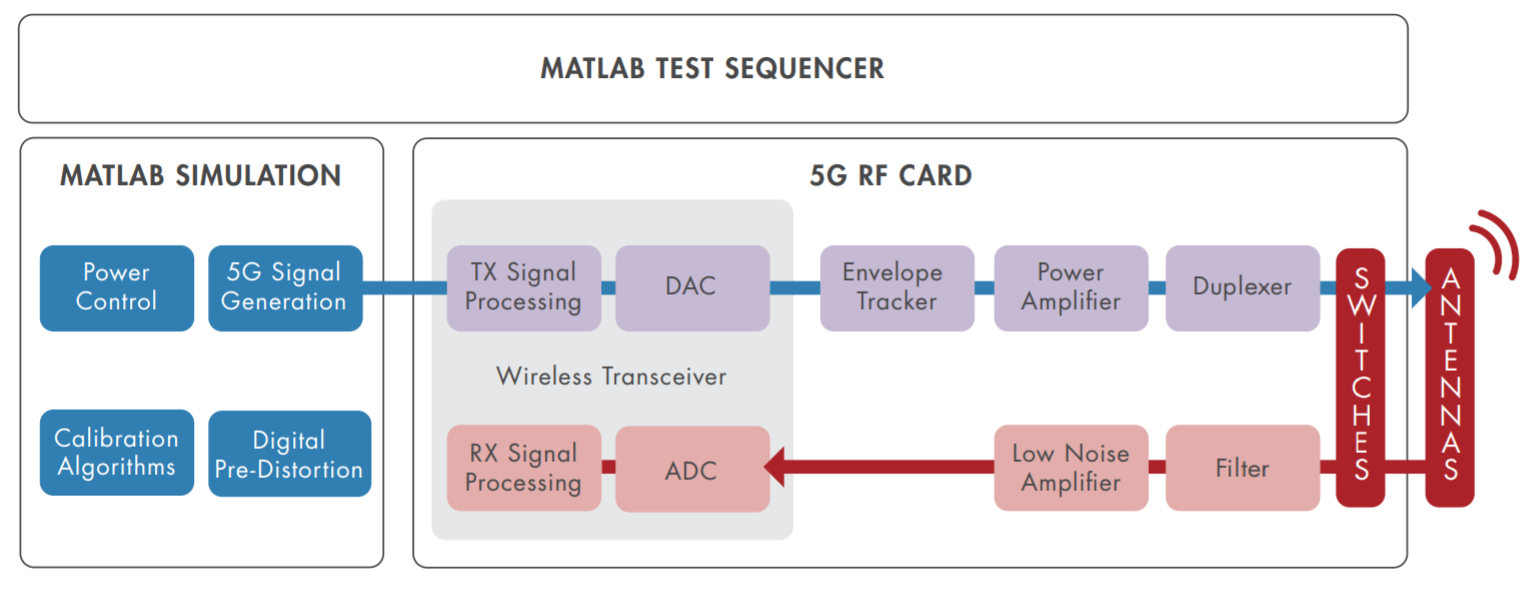 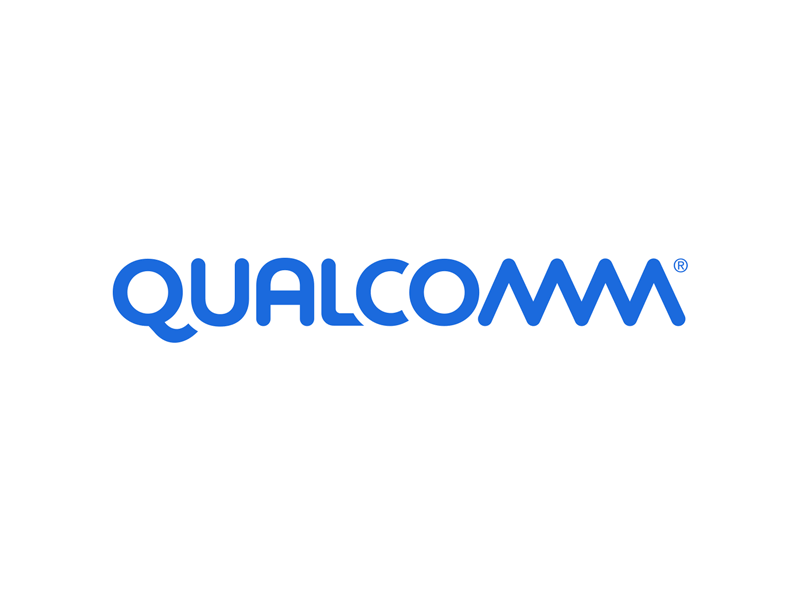 Методология проектирования систем связи 5G ведущими компаниями-разработчиками оборудования для ТС
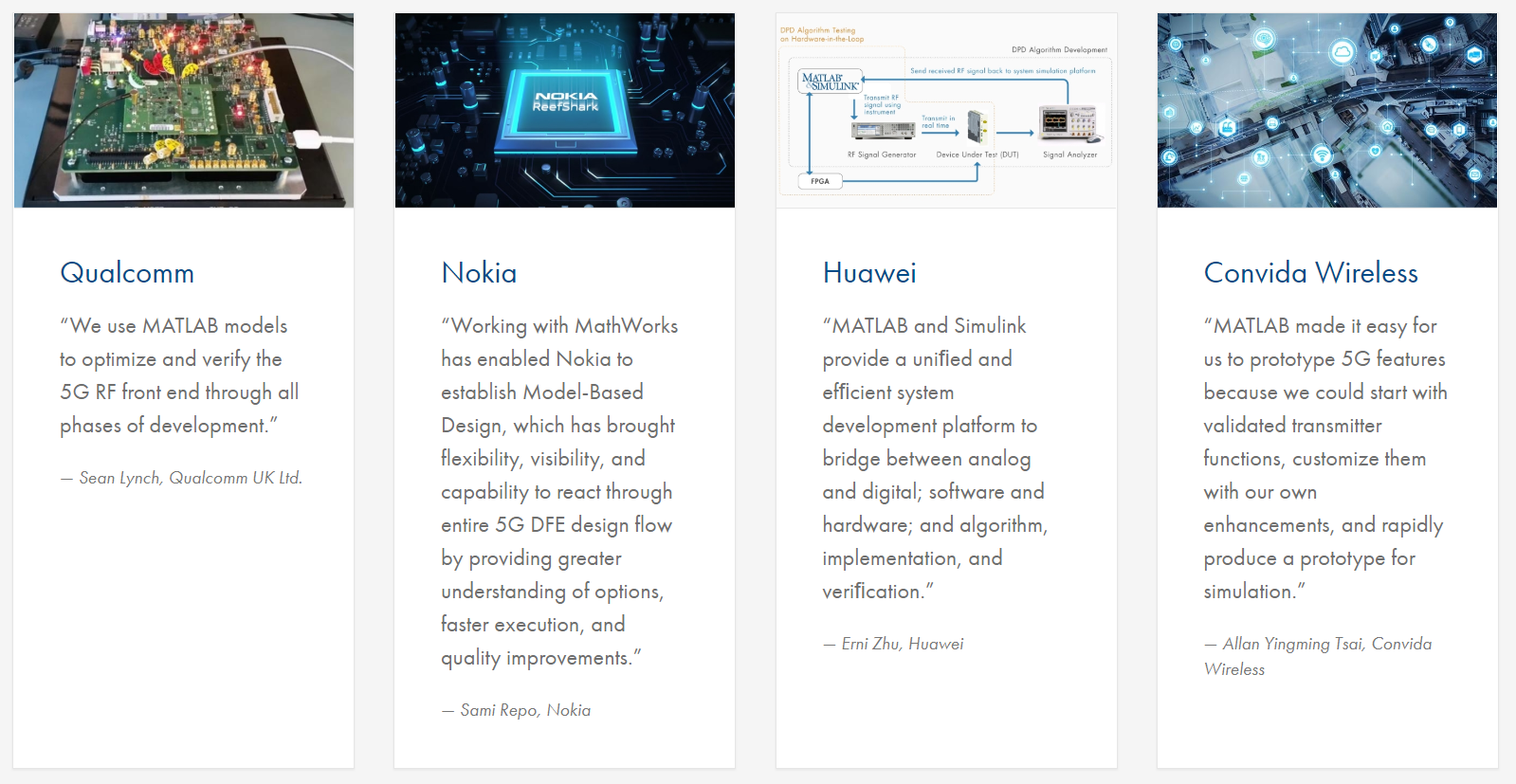 Методология проектирования систем связи 5G ведущими компаниями-разработчиками оборудования для ТС
Представленные компании для разработки оборудования телекоммуникационных систем связи пятого поколения применяли концепцию
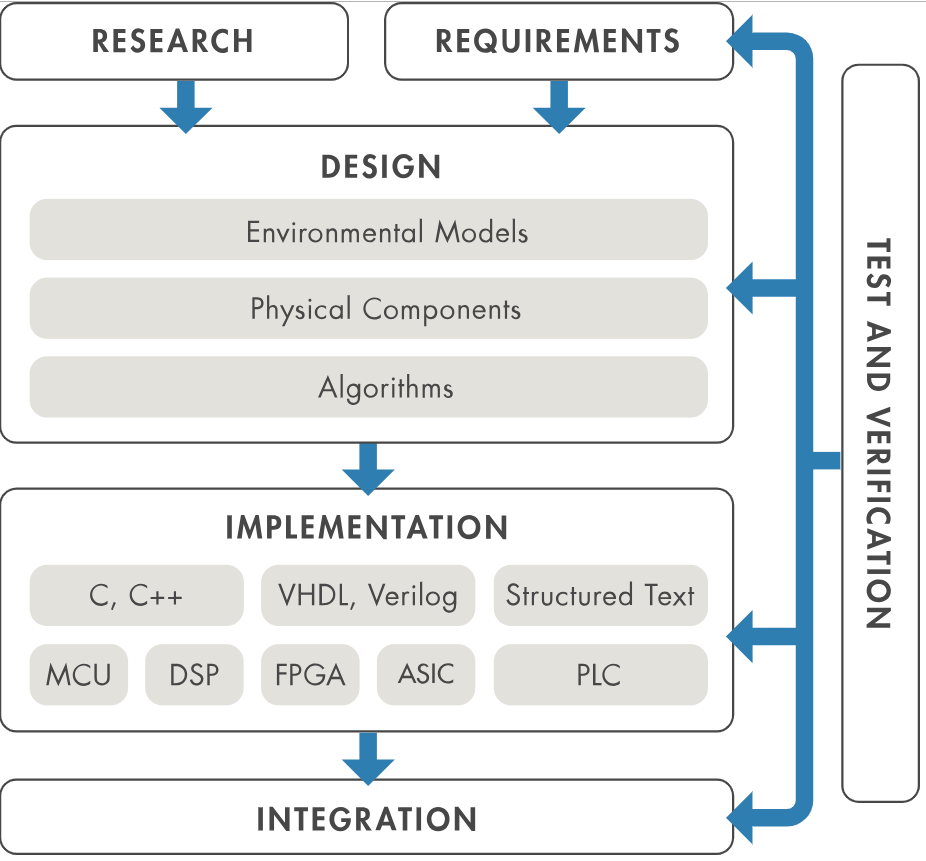 МОДЕЛЬНО-ОРИЕНТИРОВАННОГО ПРОЕКТИРОВАНИЯ
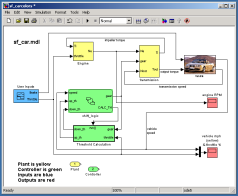 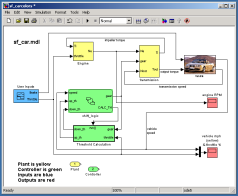 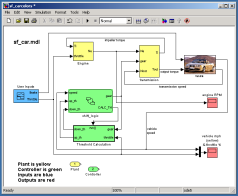 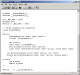 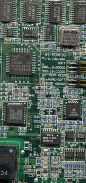 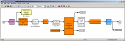 Модельно-Ориентированное Проектирование
Исполняемые модели
Однозначные
Один «источник правды»
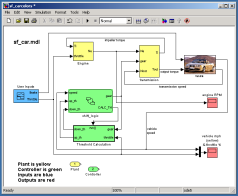 Исполняемые
спецификации
Исполняемые спецификации
Симуляция
Без реальных прототипов
Проверка гипотез
Модели
Модели
Тестирование
-Выявление ошибок на ранней стадии
Непрерывное
тестирование
и верификация
Непрерывное тестирование
и верификация
Разработка путем моделирования
Разработка
путем
моделирования
Автоматическая
генерация кода
Автоматическая генерация кода
Автоматическая генерация кода
Минимизация ошибок кодирования
Модель - спецификация
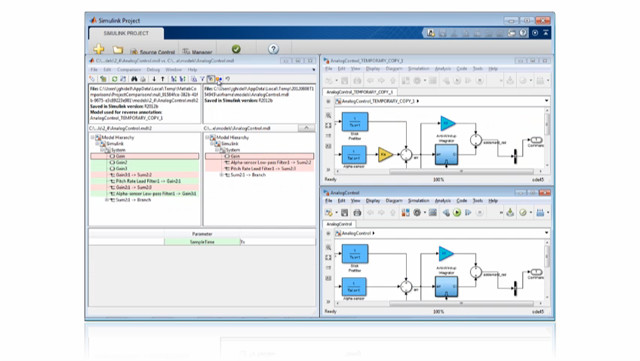 Системная модель является интерактивной спецификацией,
Позволяющей протестировать влияние изменения каждого 
из модулей на систему в целом
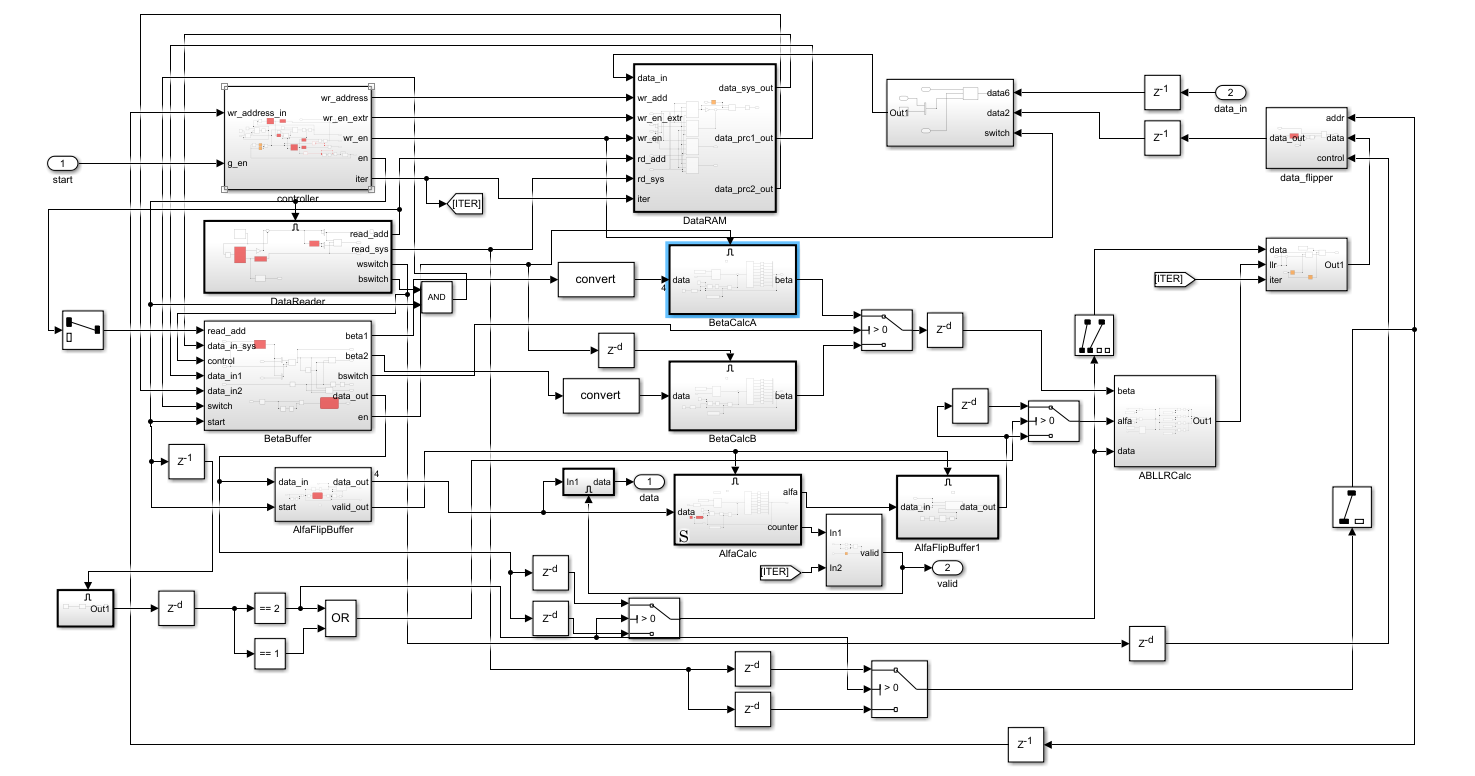 Поддержка систем контроля версий и командной работы
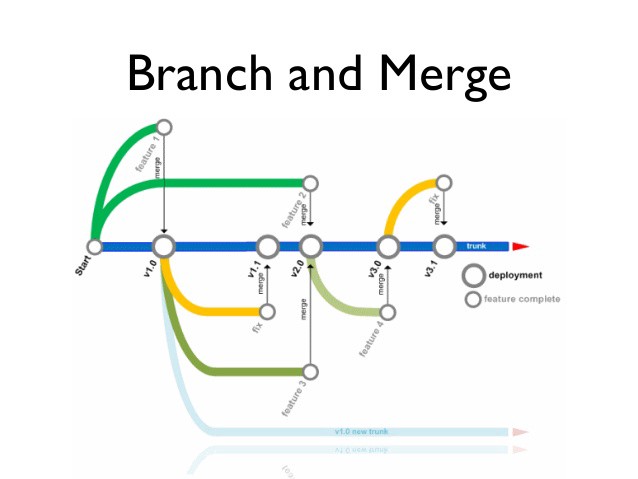 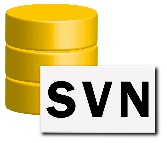 Разработка со сквозной верификацией
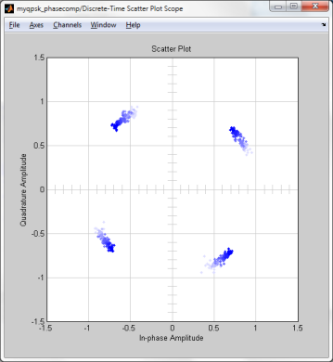 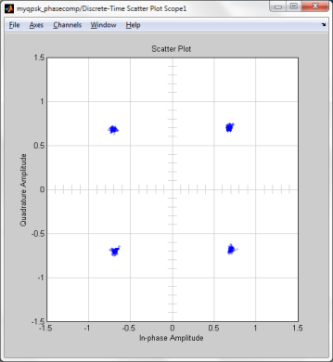 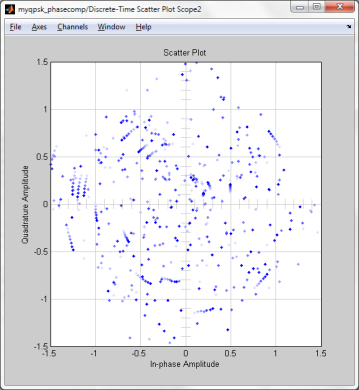 Поэтапный 
анализ
Верификация на
 целевой платформе
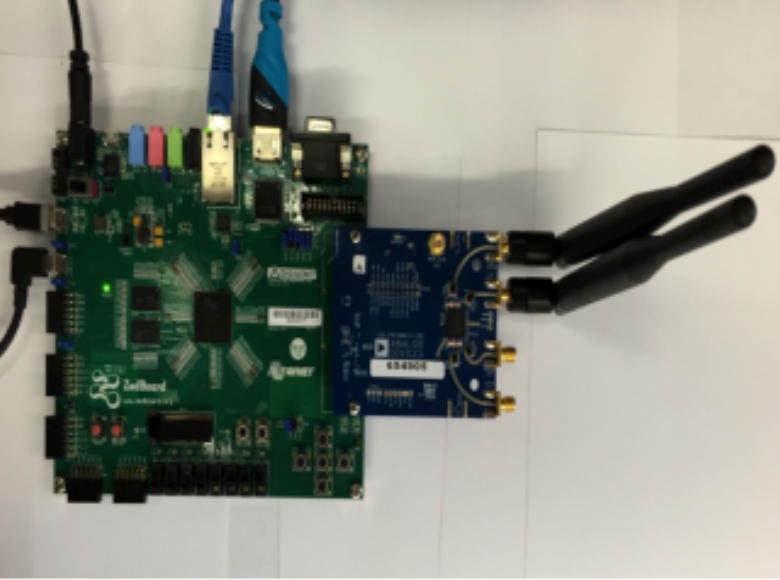 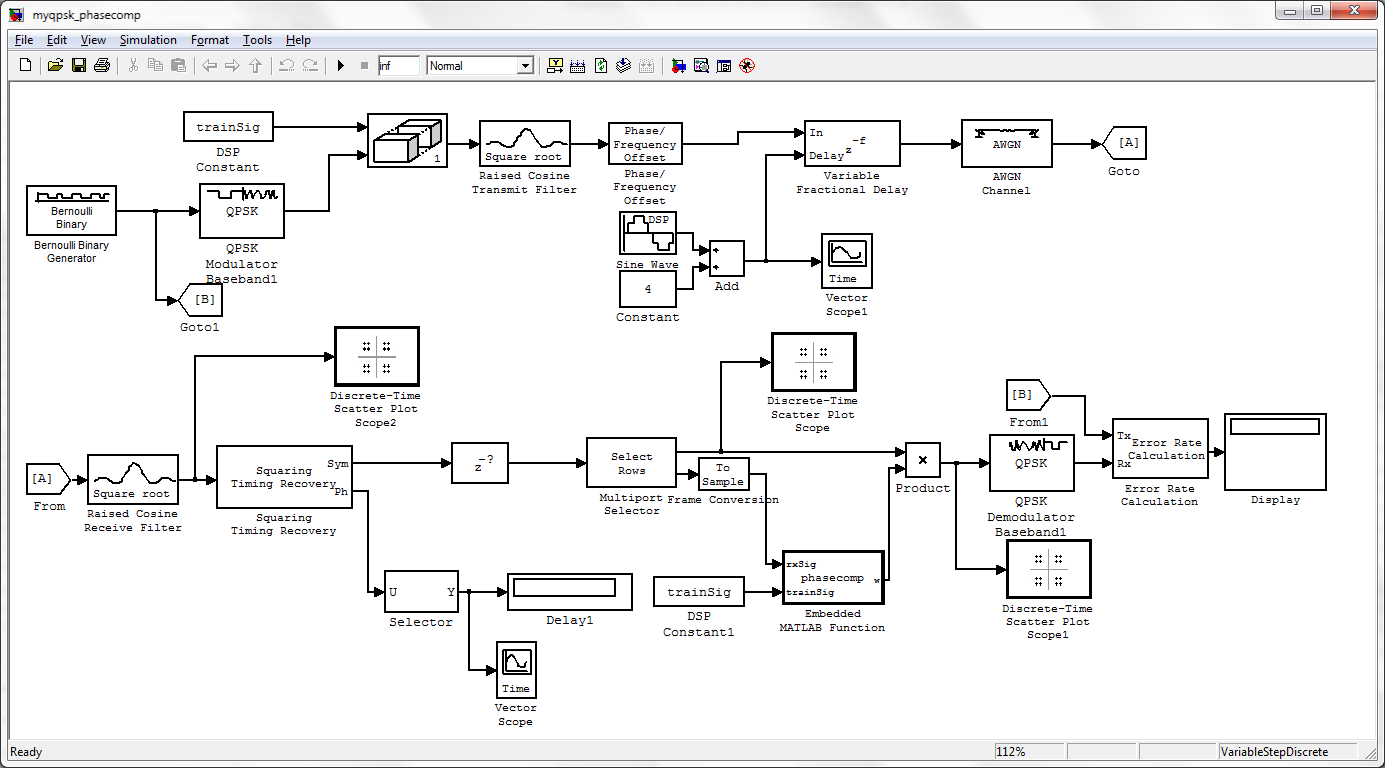 Системный
 анализ
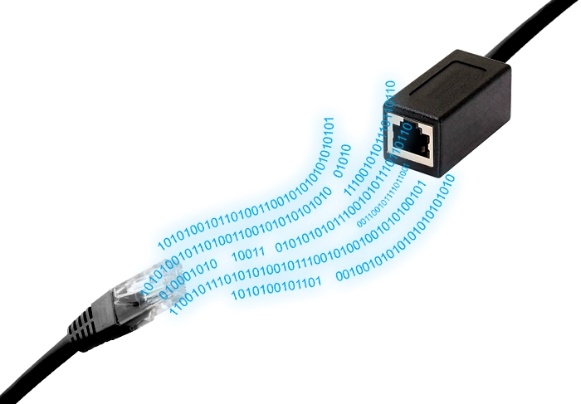 Результаты взаимодействия с отечественными компаниями
Разработка радиорелейной радиостанции
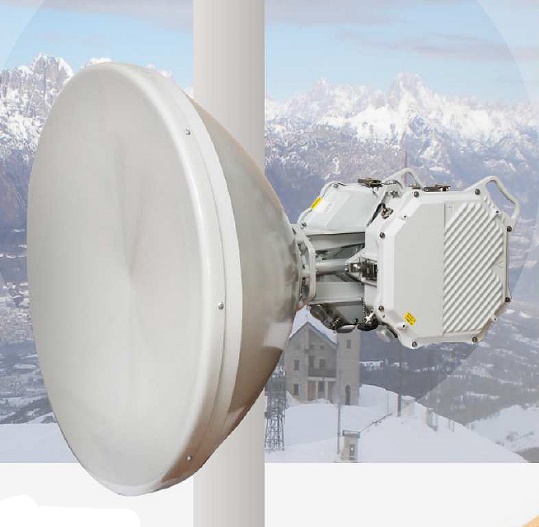 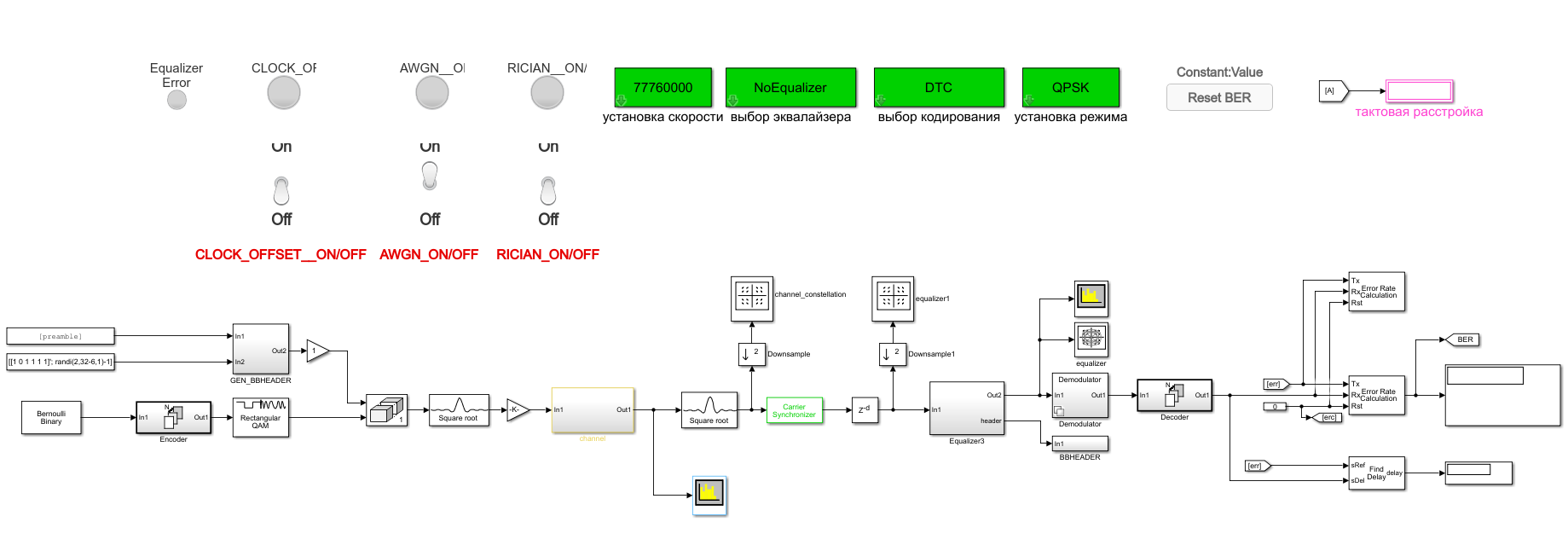 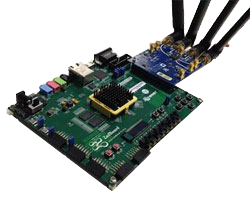 Результаты взаимодействия с отечественными компаниями
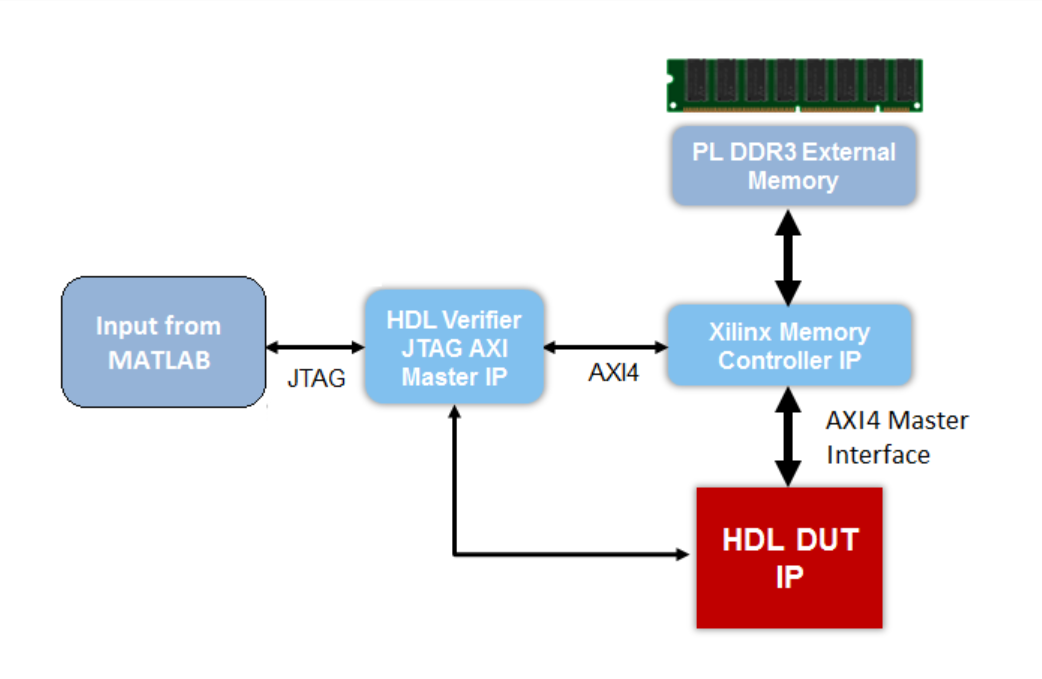 Разработка систем компьютерного зрения
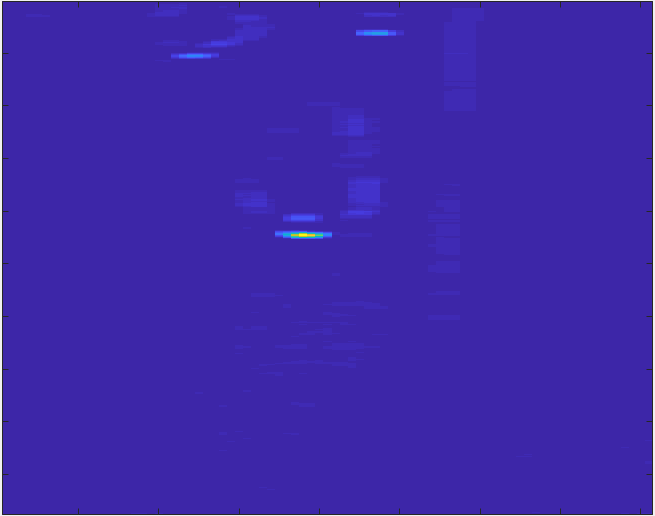 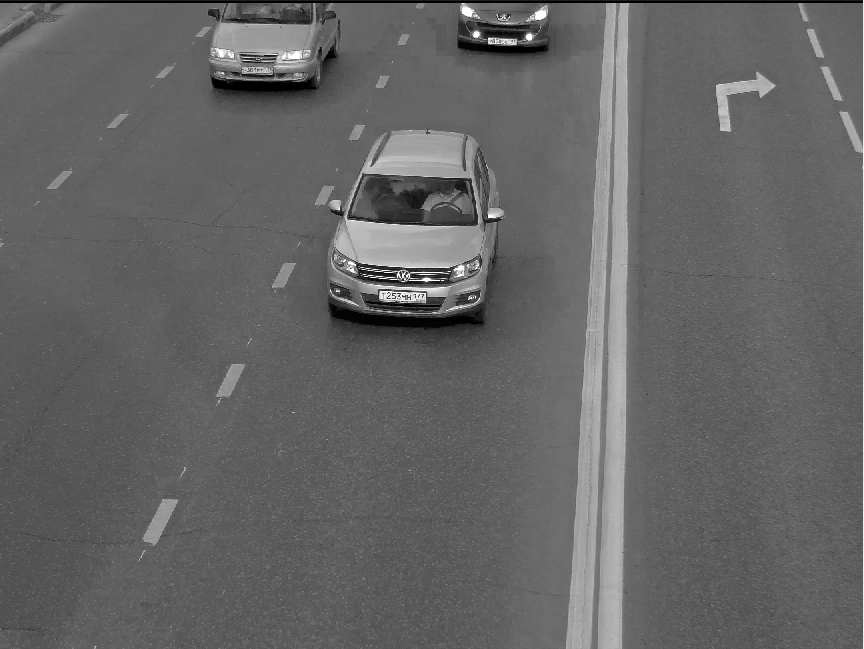 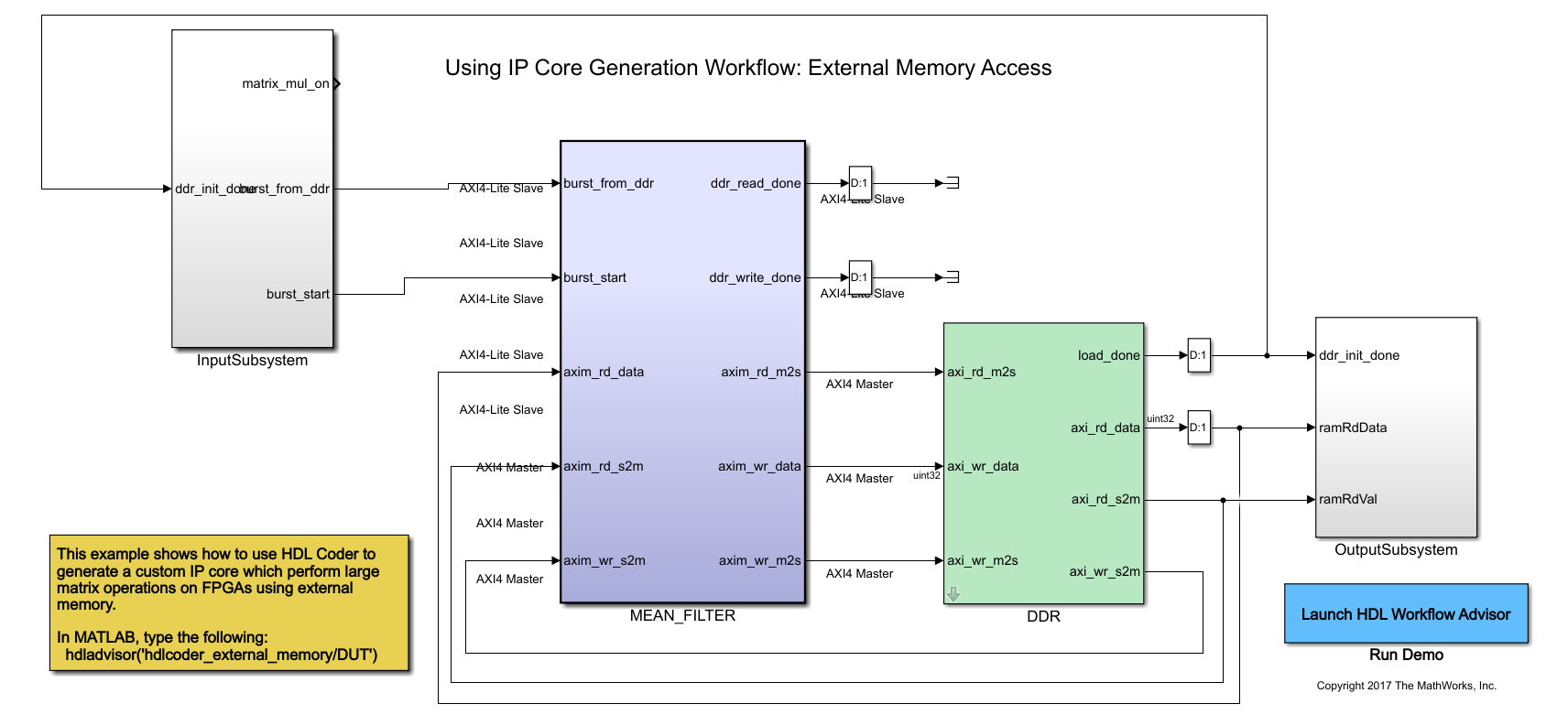 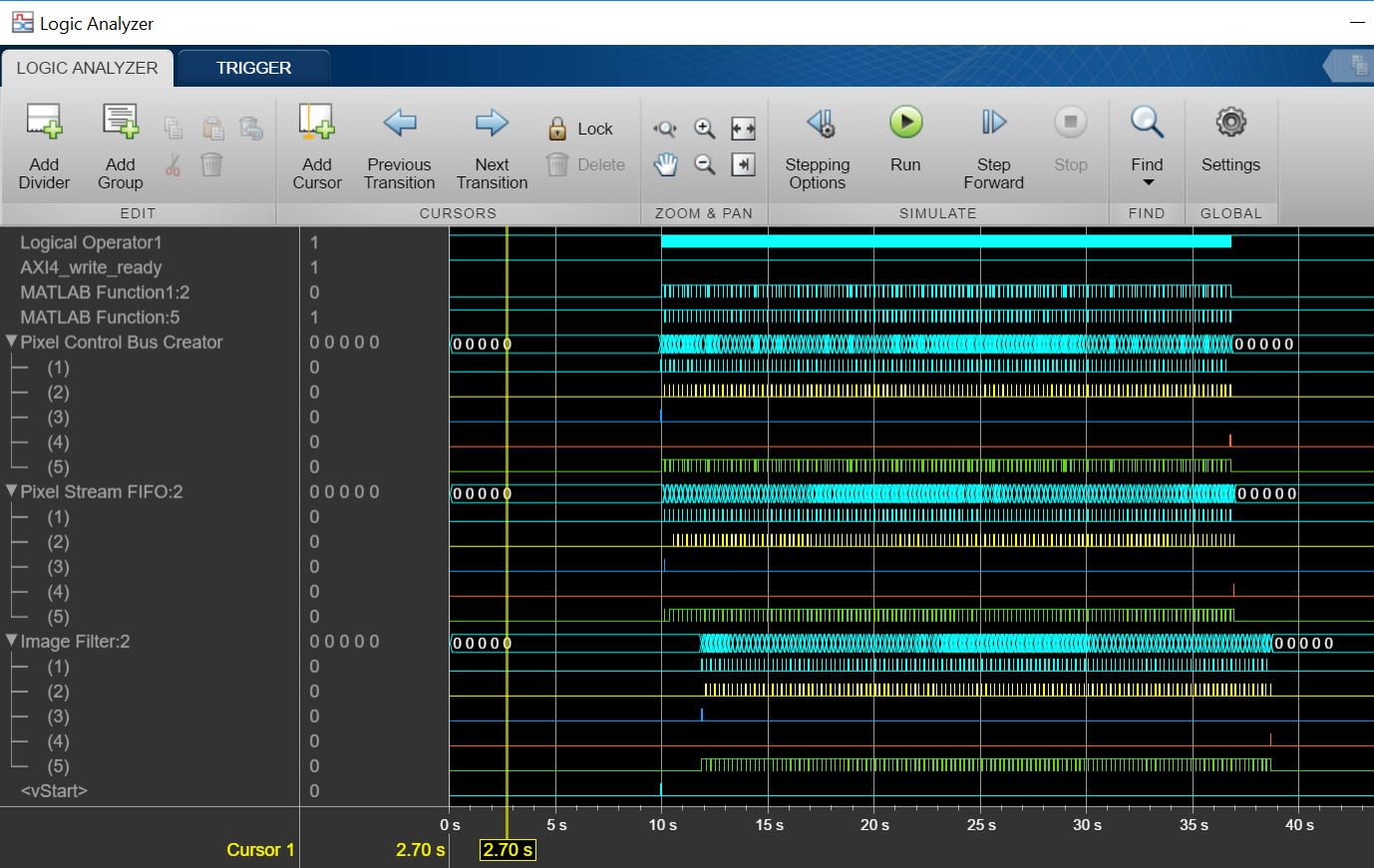